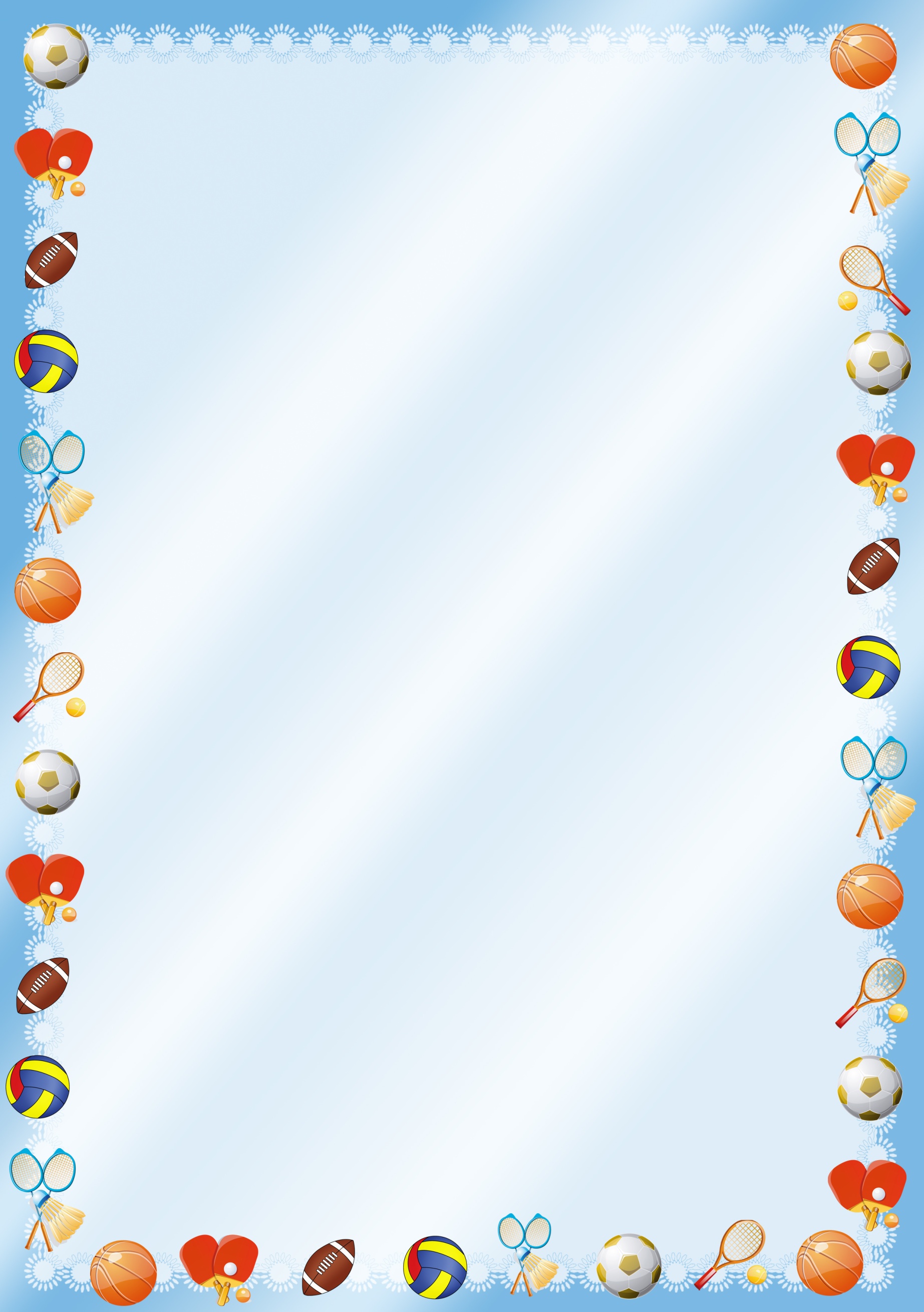 Відділ освіти Снігурівської  районної  державної  адміністрації                                                Районний методичний кабінет                         Дошкільний навчальний заклад № 7                                                                                                       Снігурівської   міської   ради
Інноваційний  підхід  в роботі з дітьми                     через  здоров'язберігаючі  технології 
         
          


                              З досвіду роботи вихователя  Огородник Наталії  Леонідівни
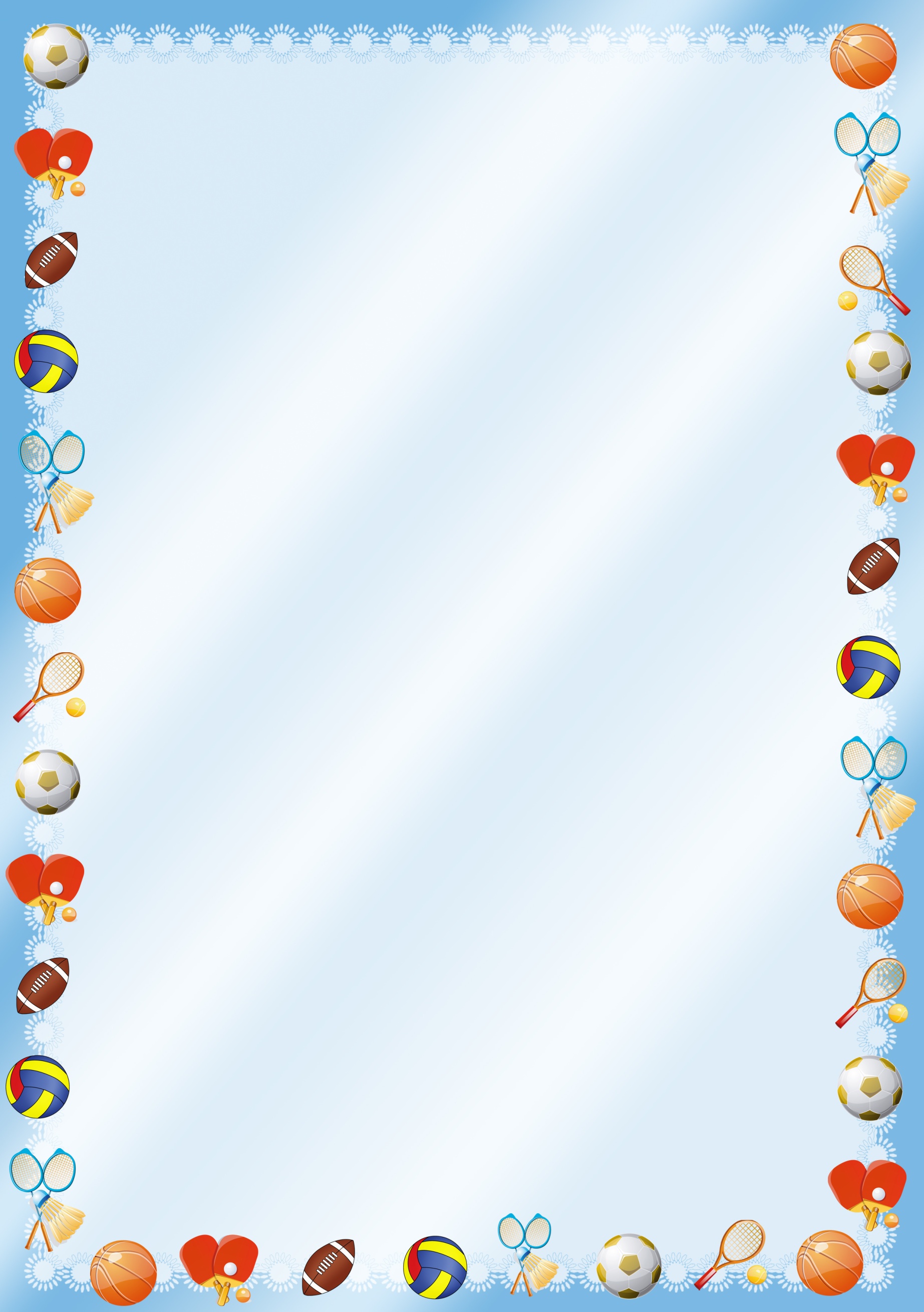 Здоров'язберігаючі технології
1. Технології збереження та стимулювання здоров'я:  ритмопластика, динамічні паузи, рухливі та спортивні ігри, релаксація, технології естетичної спрямованості, гімнастика пальчикова, гімнастика для очей, гімнастика дихальна, гімнастика бадьорить, гімнастика коригуюча, гімнастика ортопедична.
 
 
2. Технології навчання здоровому способу життя: фізкультурні заняття, проблемно-ігрові (ігротреннінг і ігротерапия), комунікативні ігри, бесіди    із серії «Здоров'я», самомасаж, точковий самомасаж, біологічний зворотний зв'язок .
 
 
 
 3. Корекційні технології: арттерапія, технології музичного впливу, казкотерапія, технології впливу кольором, технології корекції поведінки.
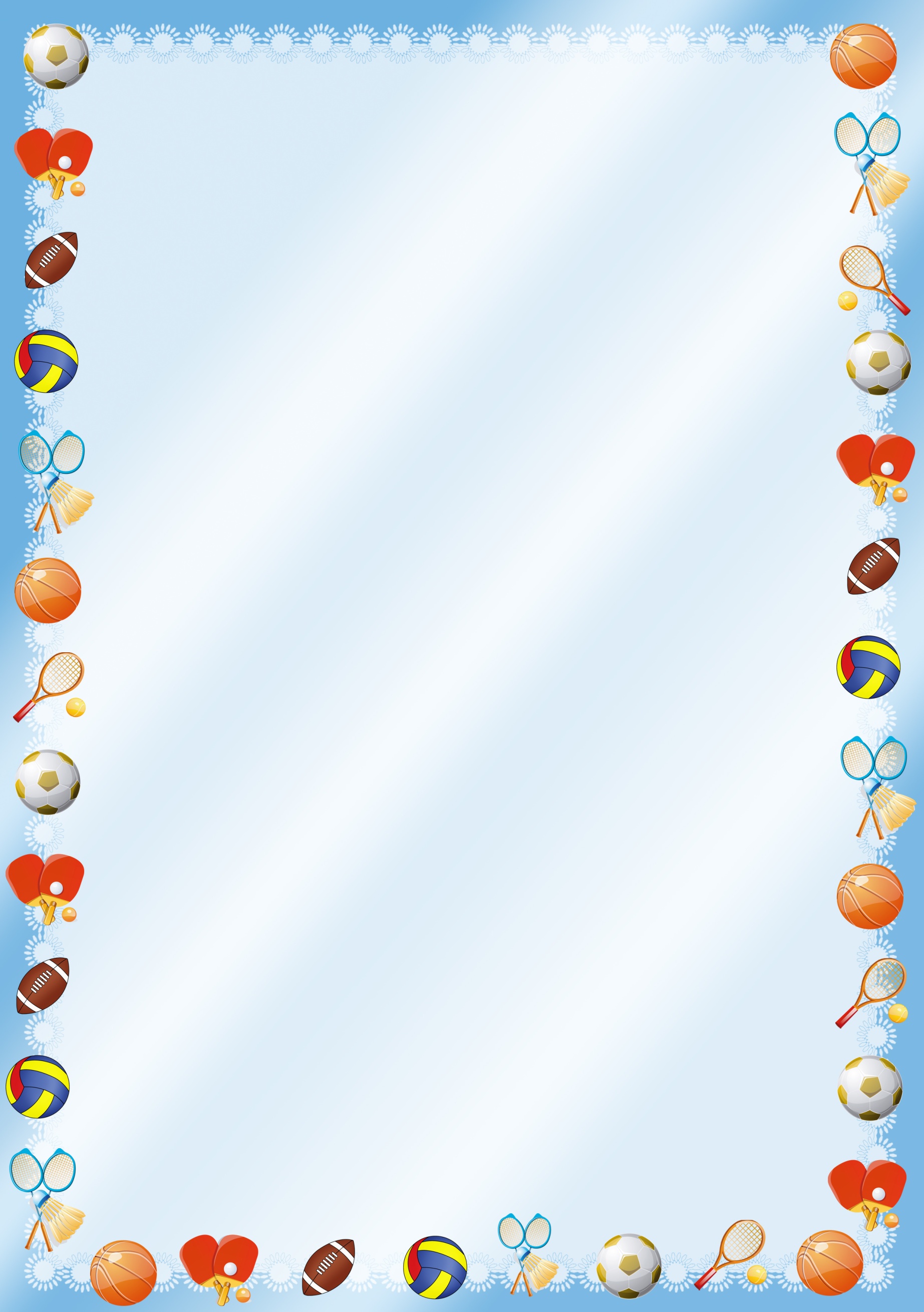 Завдання здоров'язберігаючих технологій
1. Збереження та зміцнення здоров'я дітей на основі комплексного і системного використання доступних для дитячого садка засобів фізичного виховання, оптимізації рухової діяльності на свіжому повітрі.                                                       
 
 
                                                                                                                                                                                                                                           


              2. Забезпечення активної позиції дітей в процесі отримання знань про здоровий спосіб життя.                                                                                                                             
 
 
 
  

  3. Конструктивне партнерство сім'ї, педагогічного колективу і самих дітей у зміцнені їх  здоров'я, розвитку творчого потенціалу
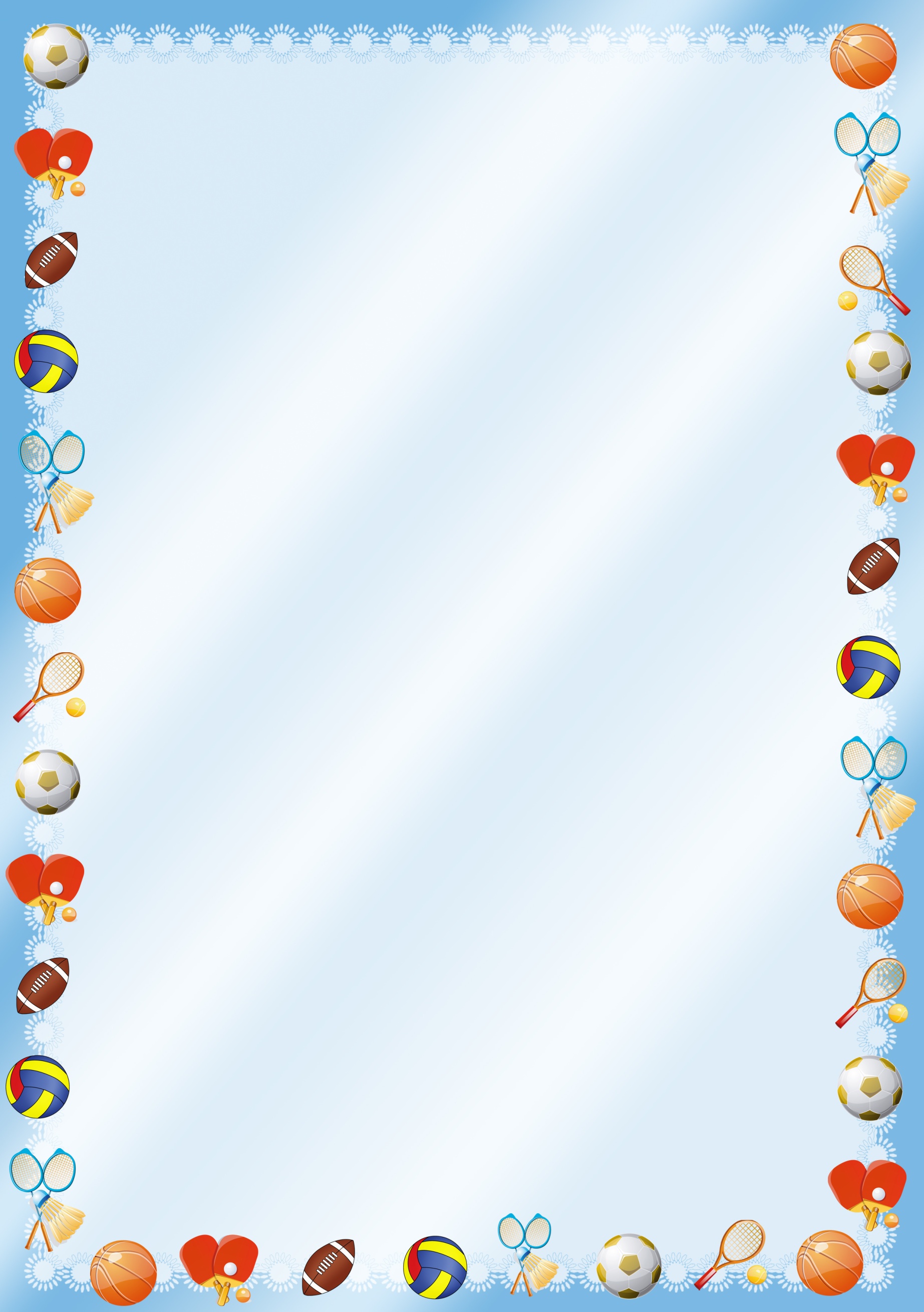 Ходіння     
                                                                                           босоніж                                                      
                                                                                                
                        вітамінізація                                                                                                                                   
                                                                                                                  загартування                                                                 
                            
                                   Лікувально – профілактичні                                                                                                                              
                                  здоров´язберігаючі технології
 
        
             профілактика порушень                                        профілактика                                                    
     постави та  плоскостопості                                   застудних захворювань
                                                                           
                                                                                               
                                                                                                     аромотерапія                                                                
            Хатха - йога           
                                                                                                           
                                                                                                                     фітотерапія                                                             
                                 футбол-гімнастика                                              
                                                                                                   хромотерапія
    ритмопластика                                               
                                                                                                            
                                                                                                                     рефлексотерапія
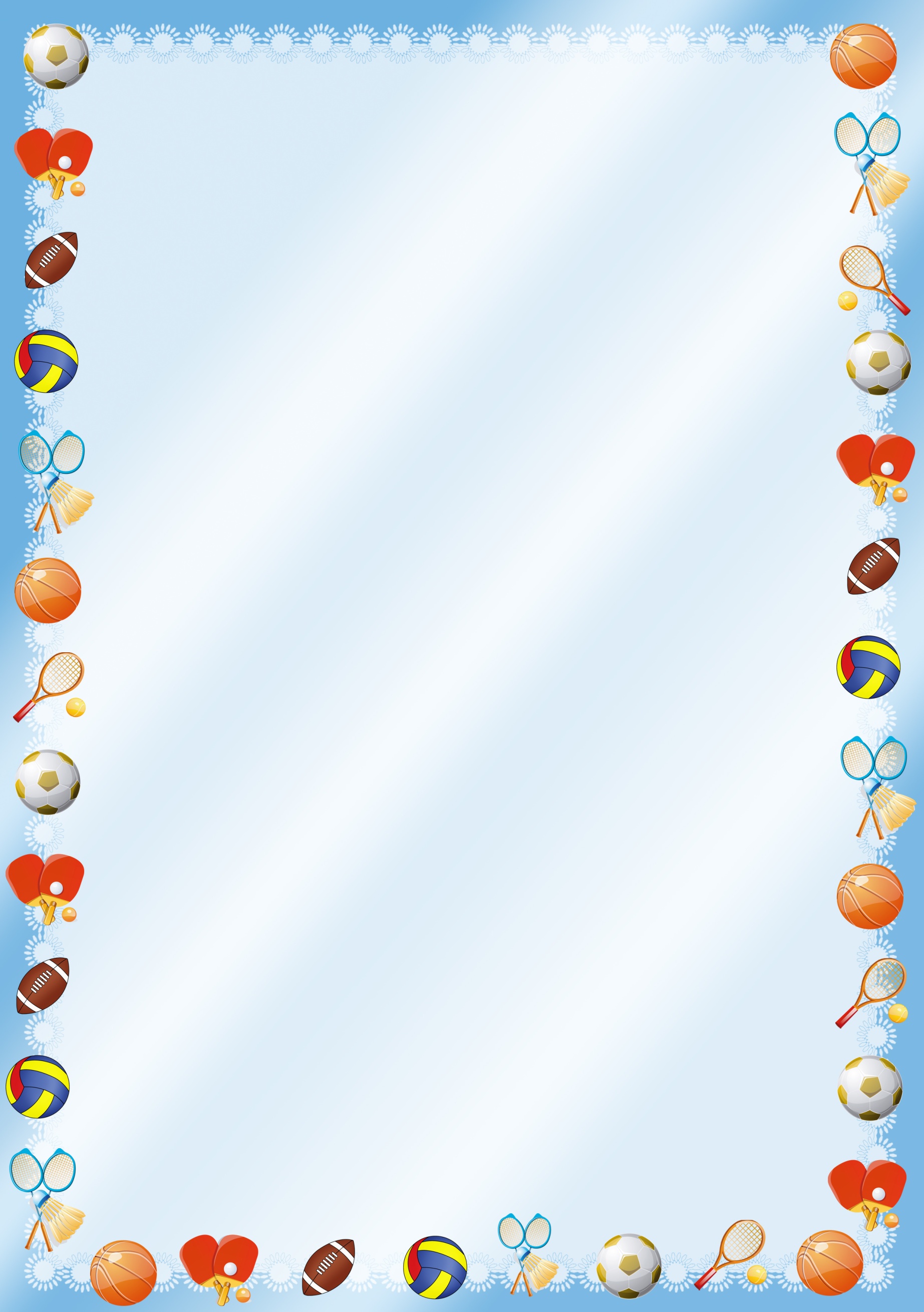 Хатха - йога
охорона і зміцнення фізичного                                    формування правильної            та психічного здоров'я дітей                                                 постави


                                                              
                                                                 Оздоровчі завдання
 
         вдосконалення функцій організму,                                  формування гігієничних                 
       навичок підвищення його захисних                                                навичок                                    властивостей   і стійкості до захворювань                                                                                засобами руху,   дихальної гімнастики,                                                                         самомасажу, йоги, повітряного загартовування
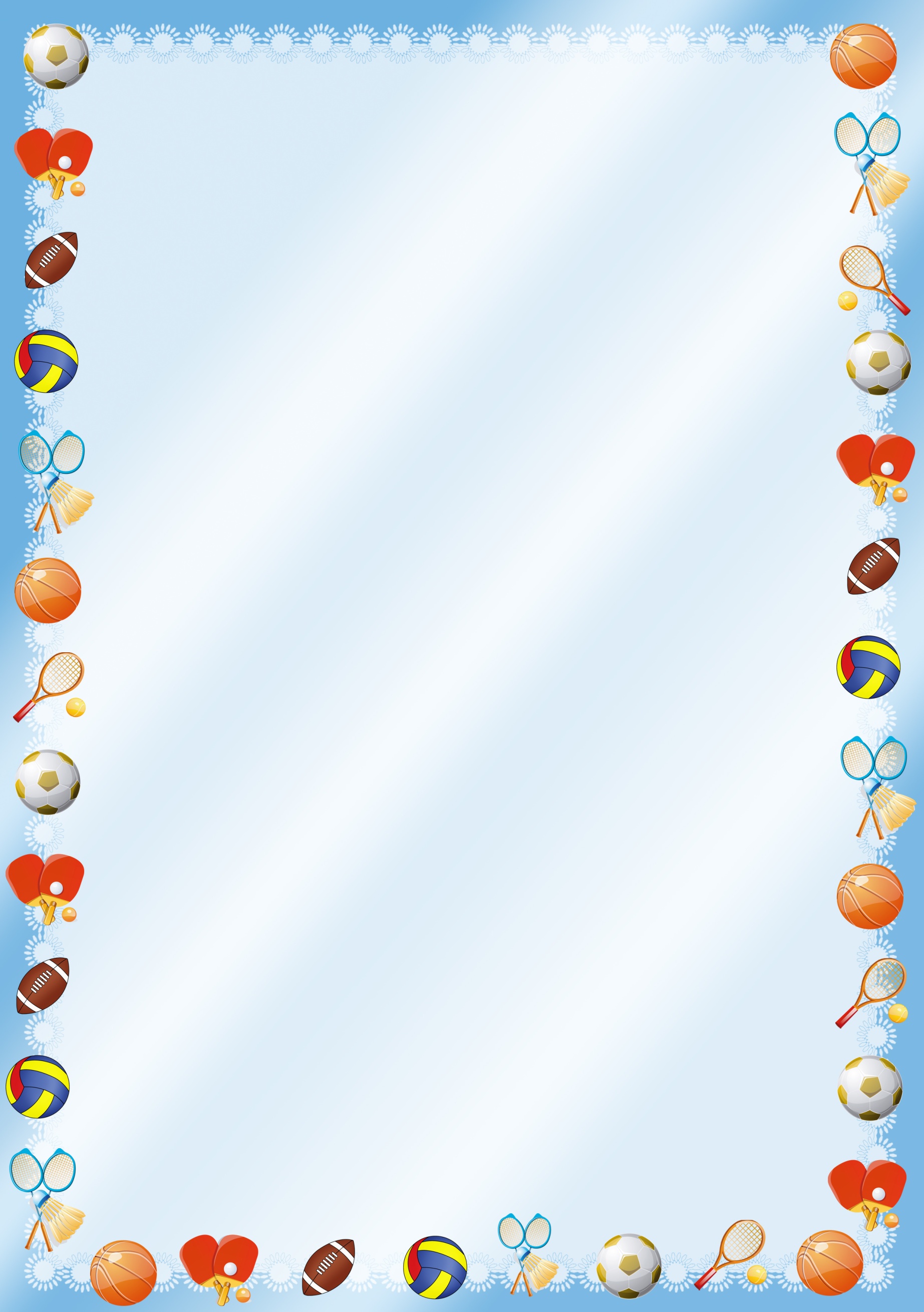 Принципи організації  роботи з дітьм по системі хатха-йога
системність - педагогічний вплив  вибудовано в систему спеціальних                                                                                                                                              занять, вправ і завдань
 
       наступність - кожний наступний етап  базується на сформованих навичках і,                                                                      в свою чергу, формує "зону найближчого розвитку"
 
     
                  вікова  відповідність - пропоновані ігри та вправи  (пози)враховують вікові                                          можливості дітей даного віку 
 
 
    діяльнісний принцип - завдання розвитку фізичних якостей досягаються через ігрову діяльність;
 
    здоров'язберігаючий принцип - забезпечено поєднання статичного і динамічного                                                                                                                   становища дітей, зміна видів діяльності.
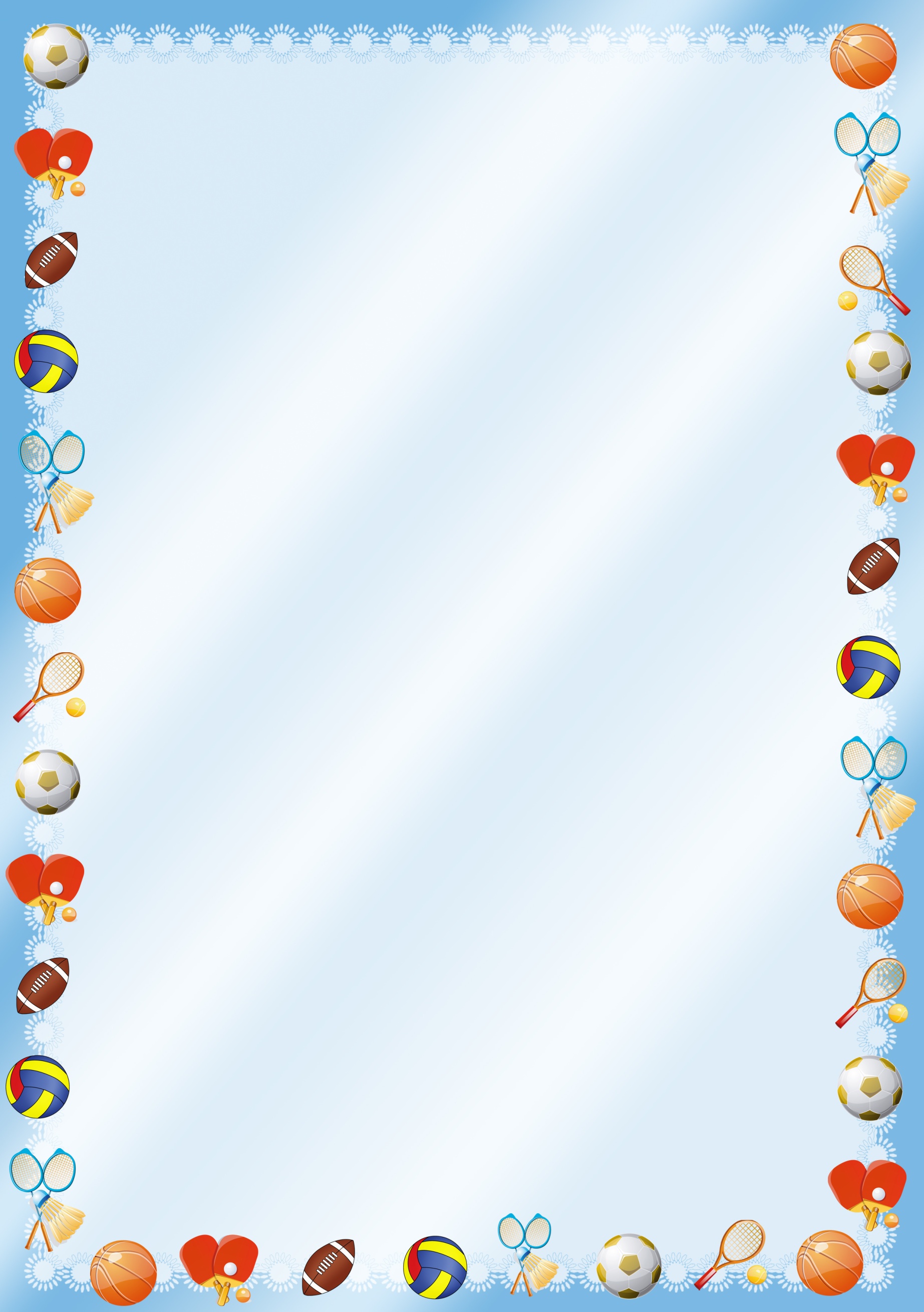 вироблення звички до                                                                                                        дотримання режиму                                                                                                       
                                                                виховання потреби у здоровому                    
                                                                                   способі життя                                  
                                     
                                       Виховні  завдання
 
 

    потреба у фізичних                                        результати здорового                                                                                            вправах та іграх                                               способу життя
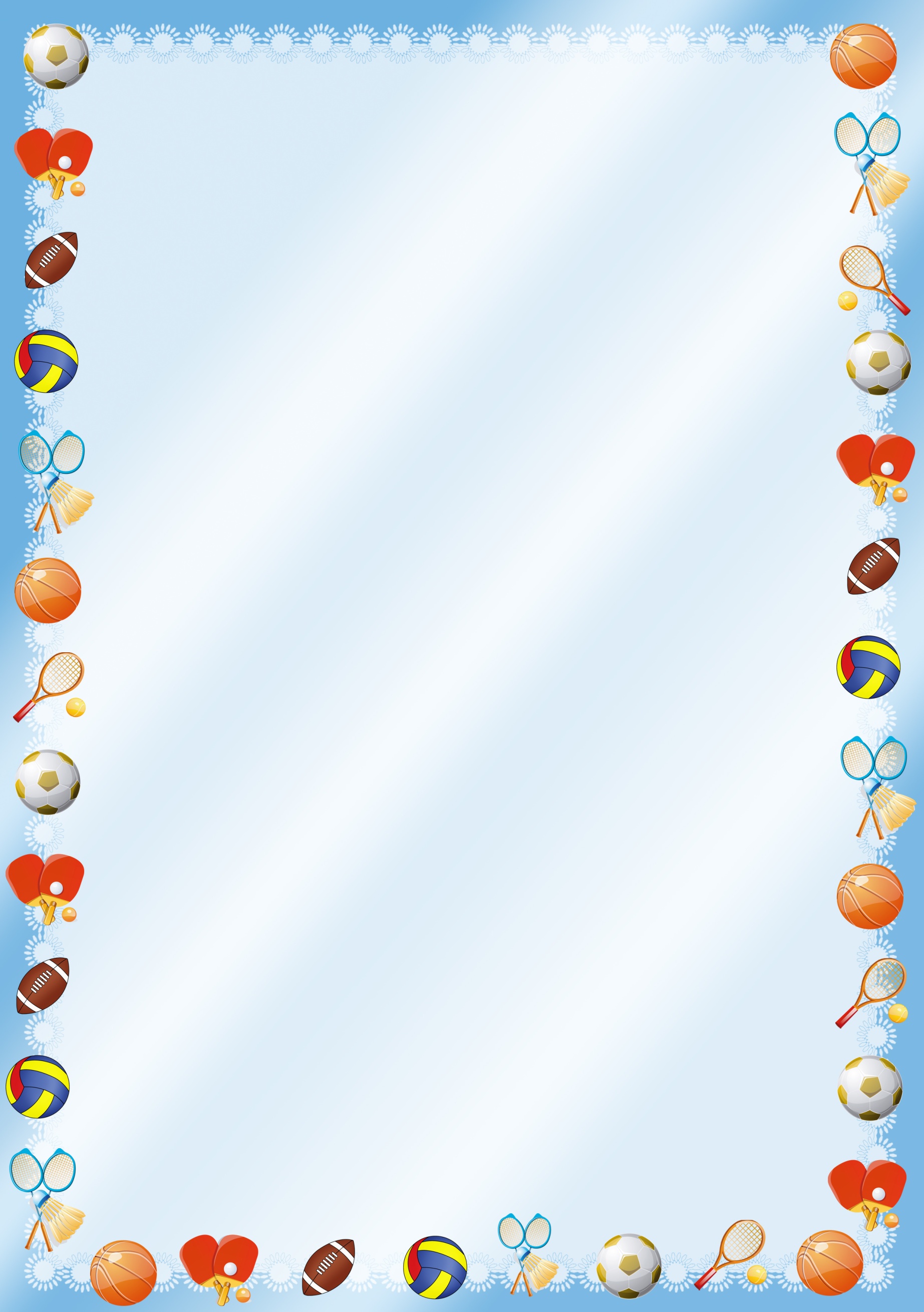 Вправи з елементами хатха-йоги                будуються за певним планом
Вступна медитація                                                                                                                                                     
 
 
 
          Ігри хатха-йоги з елементами китайської                                                                                                                                                                                                               оздоровлювальної гімнастики. 
 
 
 

                 Релоксація
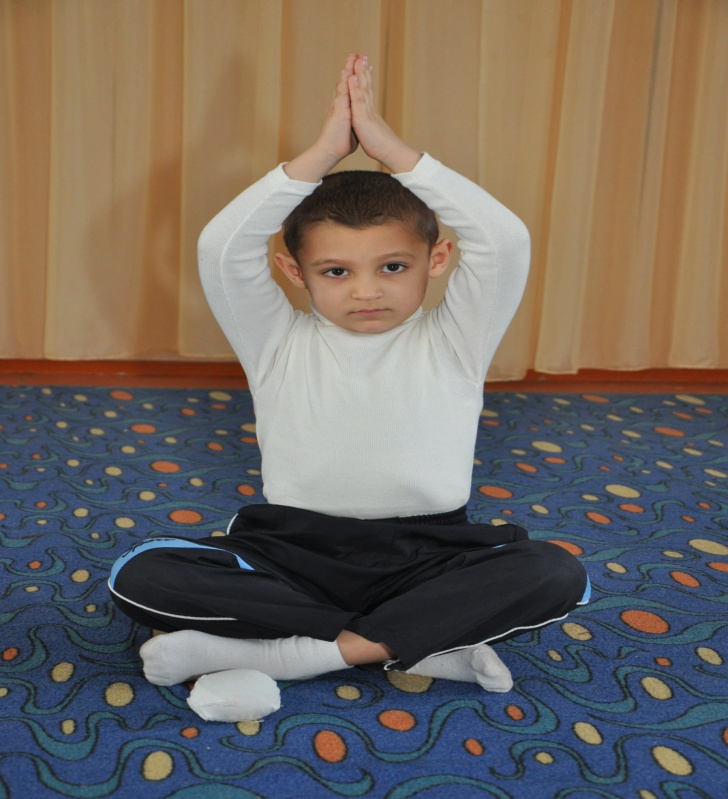 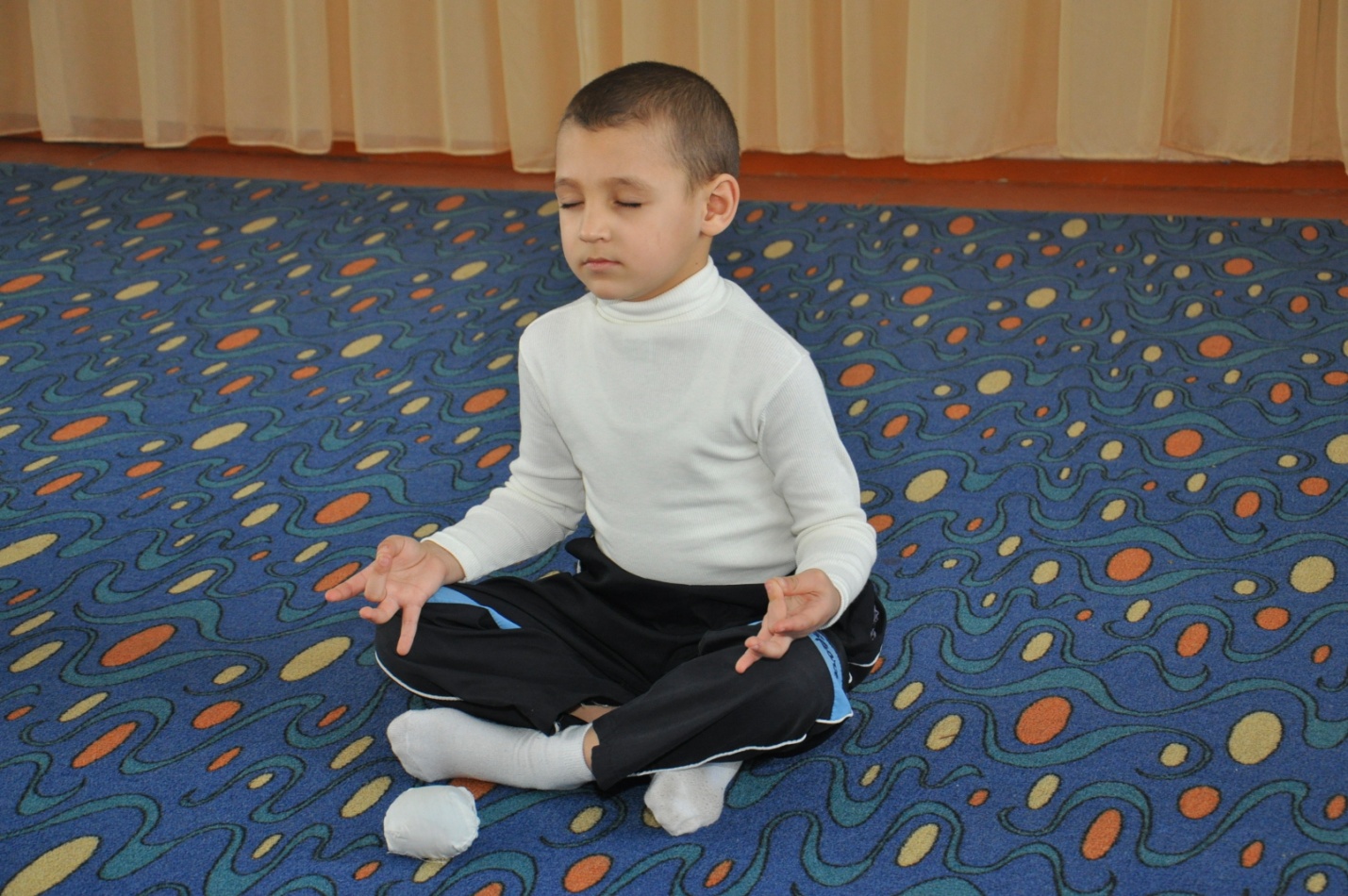 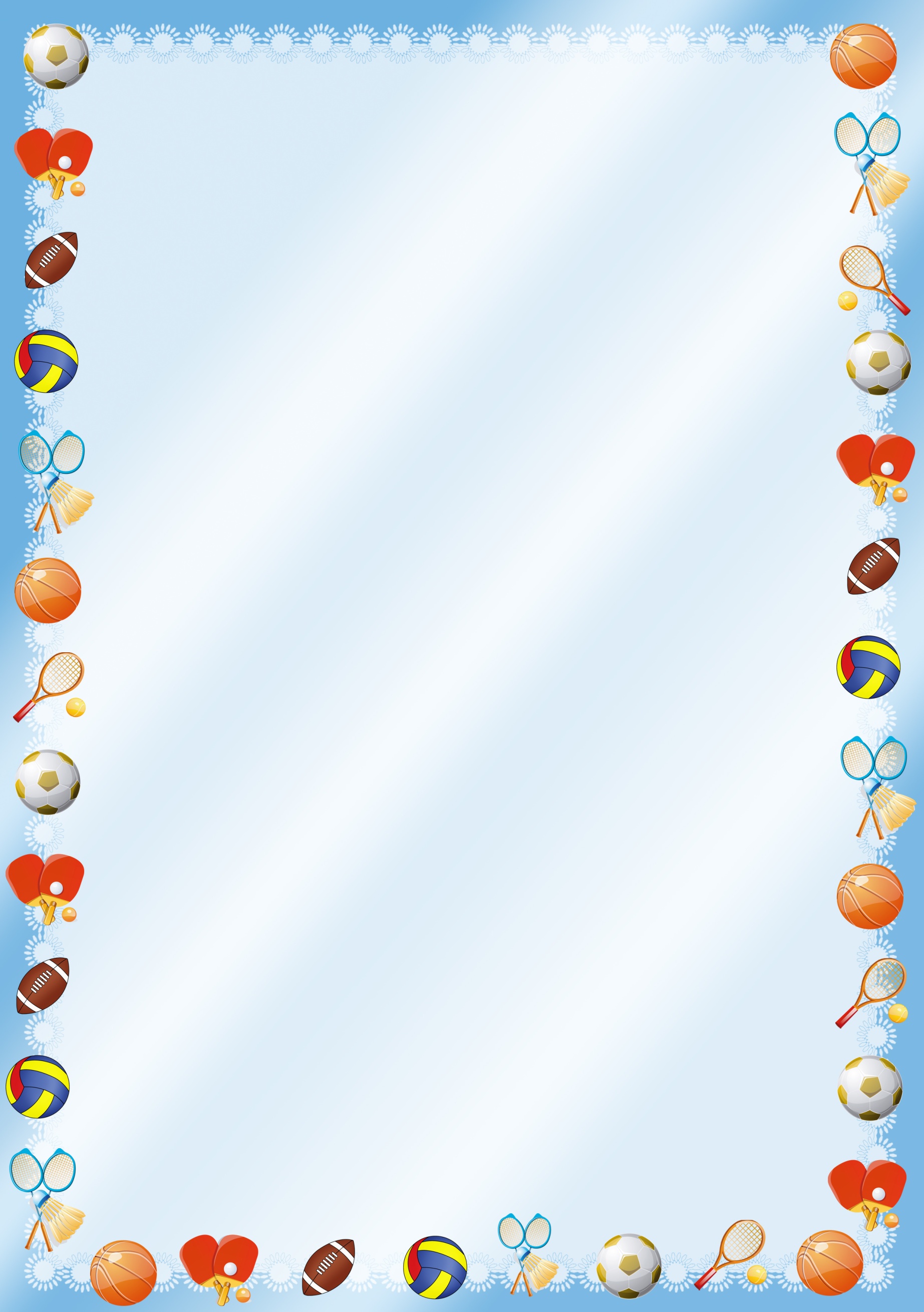 Яма - стриманість , дотримання 
загальних моральних принципів                                               Нияма - культура , гігієна ,                                      
                                                                                                         зовнішнє і  внутрішнє очищення 
                                                                                                                  через самодисципліну     
                                        

                                               Хатха -йога включає в себе 4 ступені 
 
 
 
 
 Асан - поза, певне положення тіла,
 яке розвиває фізичні якості , покращує 
роботу внутрішніх органів
                                                                                                          Пронояма - контроль за диханням.                    
                                                                                                        Уміння за допомогою дихальних вправ 
                                                                                                             накопичувати енергію в організмі.
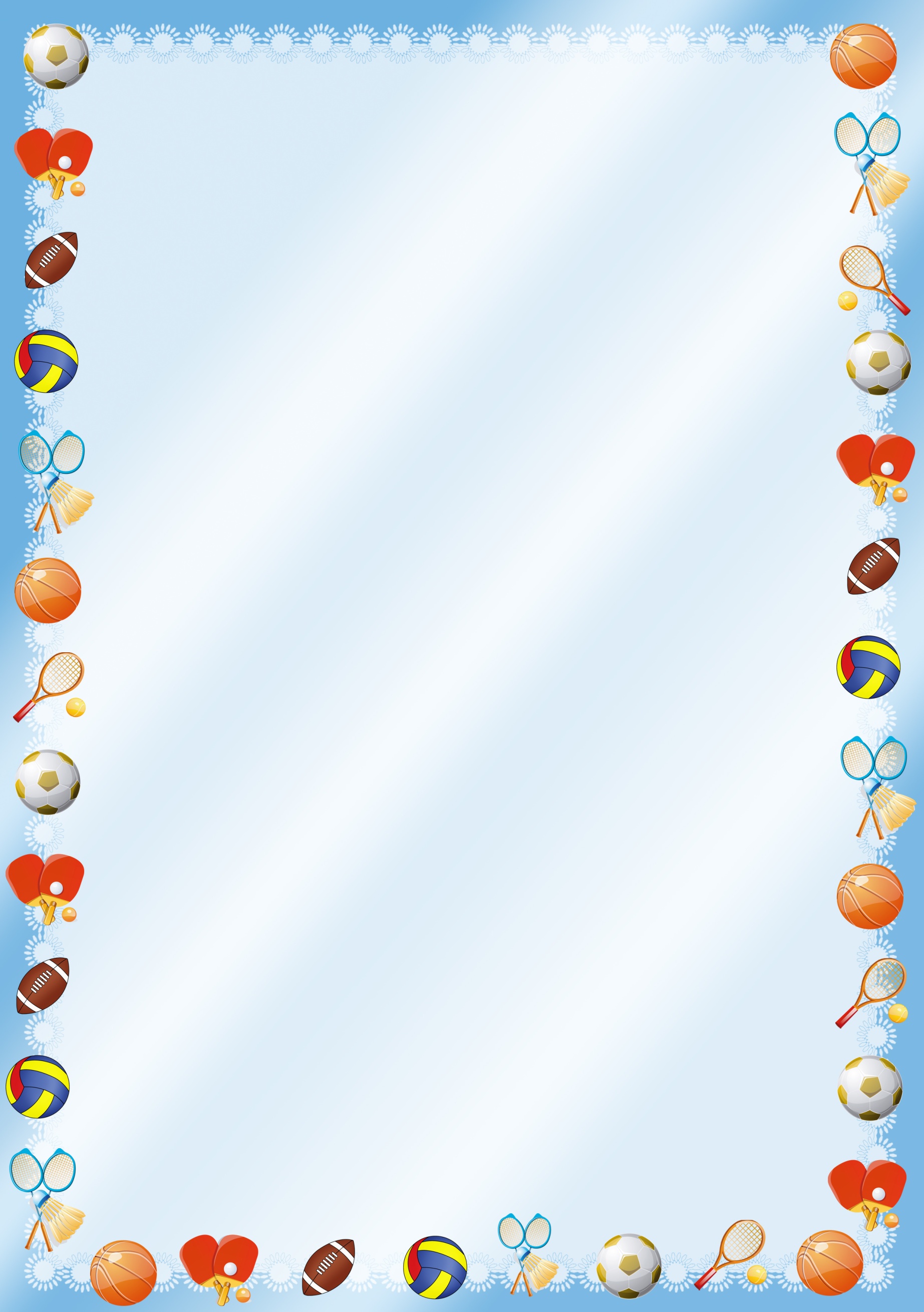 Вправи з елементами хатха-йоги
Йога для здоров'я Асани йоги поліпшуює поставу, коригує деформацію хребта. 
          Вправи виконують 6-8 разів.                                                                                                                                                              1. В. п. - ноги нарізно, руки на поясі. Нахил праворуч-уперед, правою рукою торкнутися правої стопи, ліву руку витягти догори. Дивитися на долоню лівої руки.  Повторити те саме в другий бік. Виконати по 6 разів у кожен бік.                                                                                                                                                   2. В. п. - таке саме. Нахили виконувати до протилежної ноги. Вправи робити на видиху.                                                                                                                                       3. В. п. - випад правою (лівою) ногою з нахилом уперед, руки догори. Випрямити праву (ліву) ногу, витягнути її параллельно  до підлоги, руками тягнутися уперед.                                                                                                                            4. В. п. - сидячи на п’ятках. Лягти спиною на підлогу, руки догори (за голову або тримаючись за лікті). Коліна ніг не піднімати,  утримувати положення.                                                                                                                                                5. В. п. - лежачи на спині, опора п’ятками на гімнастичну лаву. Прогинатися догори, руками схопитися за нижню опору лави. Утримувати положення.                                                                                                                                         6. В. п. - упор руками об підлогу зігнувши тулуб, п'яти спираються на підлогу. Нахил тулуба праворуч- ліворуч. Не змінюючи в. п., утримати рівновагу.
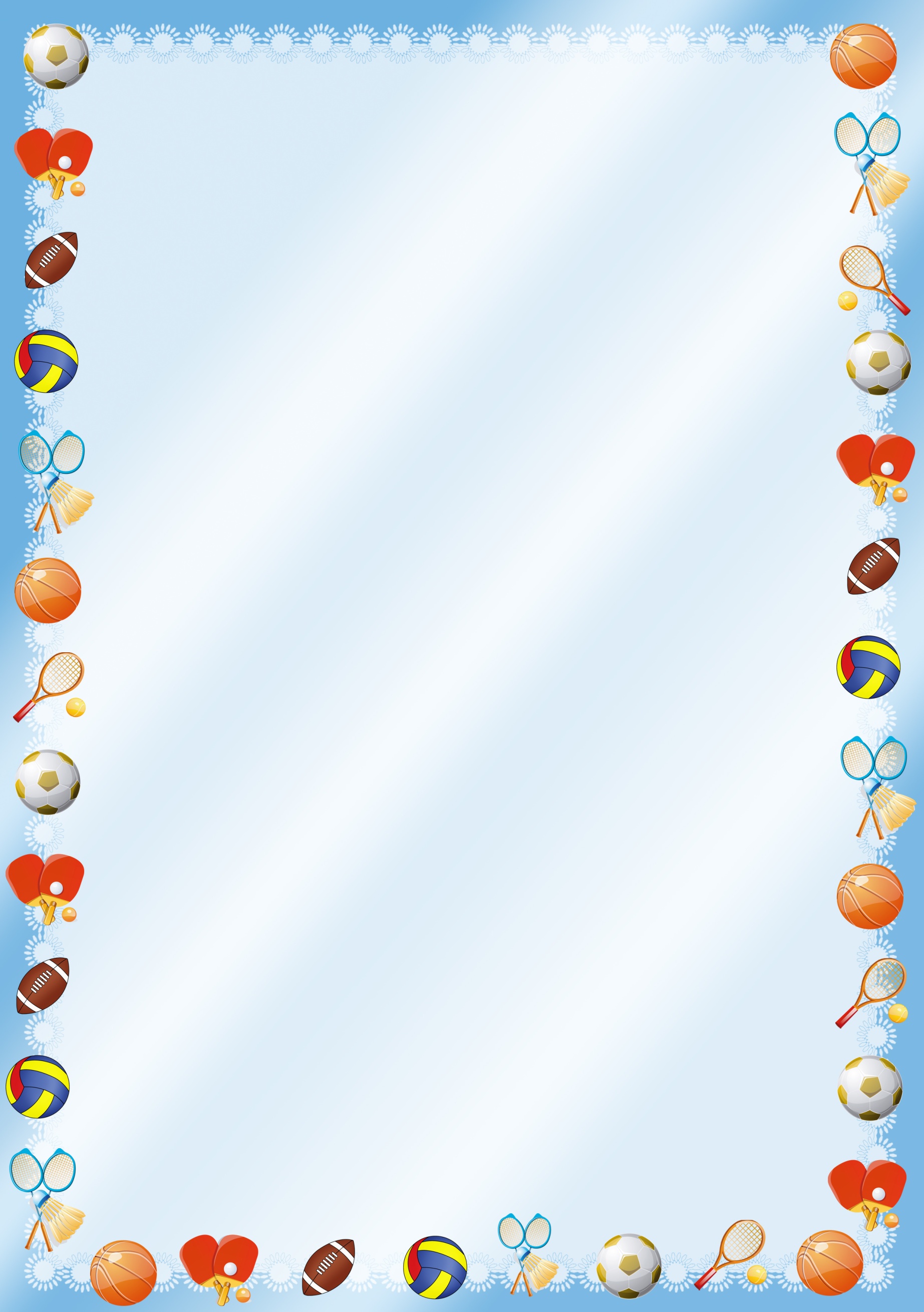 Фітболгімнастика
Етапи роботи з фітболом
 
На першому етапі розповідаємо дітям про фітбол, його особливості, навчаємо правильної посадки на м'ячі, базових положень під час виконання вправ сидячи, лежачи, напівприсівши. 
 

На другому етапі вчимо дітей зберігати правильну поставу у разі зменшення площі опори та рівновагу за різних положень на фітболі, а також розслаблювати м'язи та зберігати правильну поставу під час виконання вправ для рук та ніг при погойдуванні.
 

На третьому етапі вчимо виконувати в єдиному для всієї групи темпі комплекс загальнорозвивальних вправ з використанням фітболу, вправи на розтягування.
 

На четвертому етапі вдосконалюємо якість виконання вправ у рівновазі.
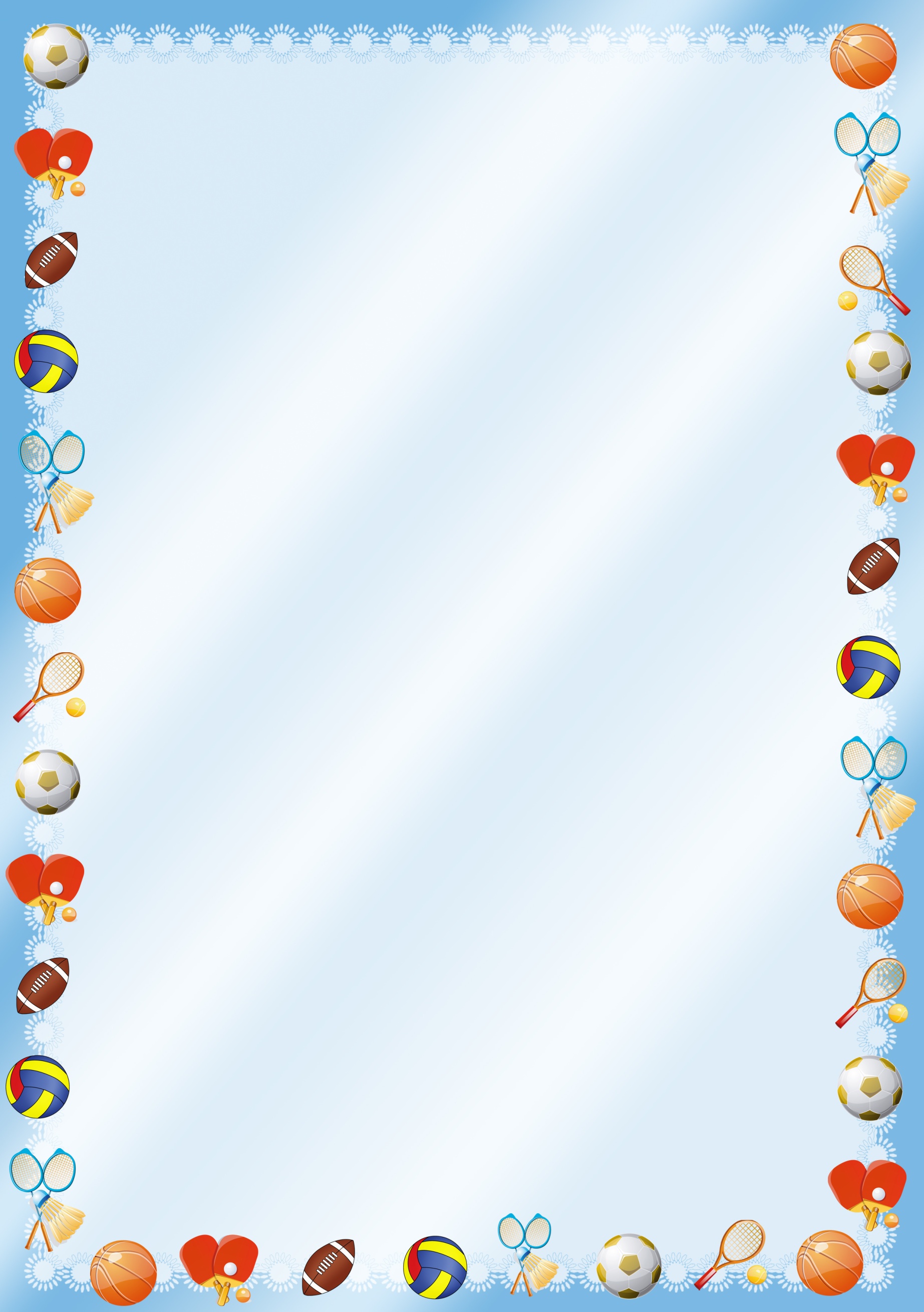 Комплекс вправ з фітбол м’ячами“Ми веселі пустуни”
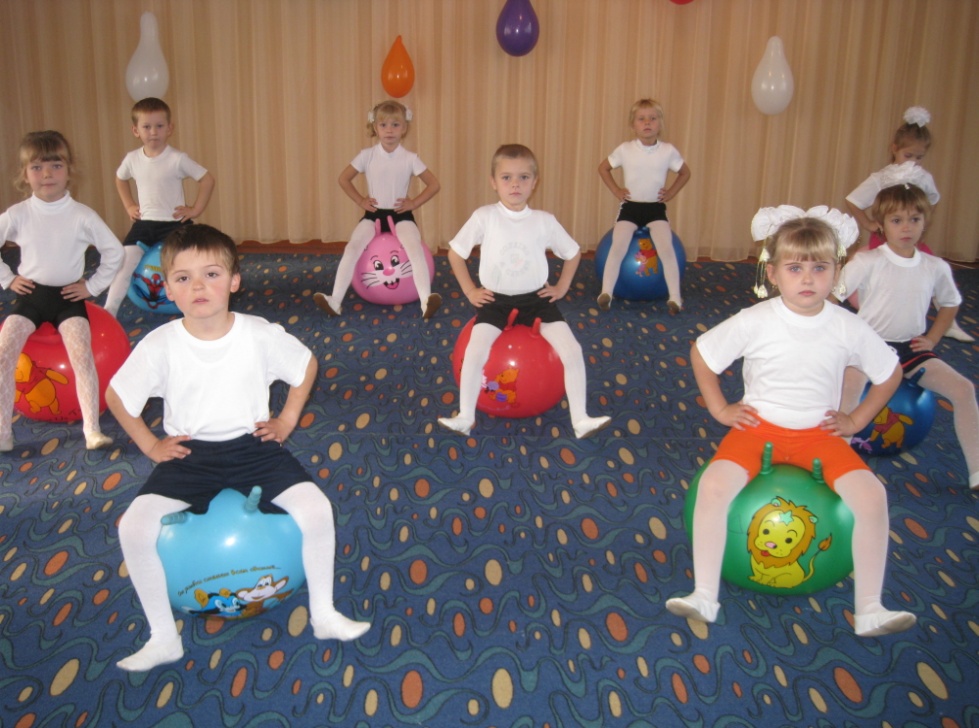 Фітбол угору В.п. — о.с., м'яч у руках унизу. 1- підняти м'яч угору,                                                                                                                                                                   подивитися на нього.  2- повернутися у в.п. (повторити 10 разів).                                                                                                                                                                                     2.Нахили тулуба вперед В.п. —стоячи, м'яч перед собою, ноги нарізно.                                                                                                                                                                     1 - нахил уперед, не згинаючи ніг, долоні на м'ячі.                                                                                                                                                                                                     2-3 - пружні нахили з натиском на м'яч. 4 - повернутися                                                                                                                                                                                            у в.п. (повторити 10 разів).                                                                                                                                                                                                                             3.Нахили тулуба в сторони В.п. — сидячи на фітболі,                                                                                                                                                                                   руки зігнути в ліктях. 1 - нахил тулуба вліво, підняти                                                                                                                                                                                 праву руку вгору та витягнути праву ногу, поставити                                                                                                                                                                                                        її  на носок. 2- повернутися у в. п. 3- нахил тулуба вправо,                                                                                                                                                                                               підняти ліву руку та витягнути ліву ногу, поставити                                                                                                                                                                                     її на носок. 4- повернутися у в. п. (повторити 8-10 разів).                                                                                                                                                                              4. Жабка В.п. — присісти, м'яч перед собою, руки на                                                                                                                                                                                 м'ячі. 1- лягти животом на м'яч, упор на руки,                                                                                                                                                                                                                   ноги зігнути   в колінах. 2-3 утримувати рівновагу.                                                                                                                                                                                                                   4 – повернутися  у в.п. (повторити 8-10 разів).                                                                                                                                                                                                                                   
            5. Ящірка В.п. — лежачи на спині на килимку, 
             стопи на м'ячі, руки вздовж тулуба.                                                                                                                                                                                                                                 1-2 — стопами підкотити фітбол до сідниць.                                                                                                                                                                                                                                                                              3-4 повернутись у в.п. (повторити 8-10 разів).                                                        
             6. Місточок В.п. — лежачи животом на м'ячі,                                             
            упор руками в підлогу, ноги прямі. 1 -4 —                                                                
            пройти руками   вперед, прокочуватися на                                        
             м'ячі, пройти руками  назад, повернутись у в.п.                     
             (повторити 8 разів).  
          7. Стрибки навколо м'яча В.п. — ноги разом,                                                                                                                                                                                                                                                                                                               руки на поясі (повторити 20 разів).                                                                                                                                                                                                                                 8. Вправи на відновлення дихання .
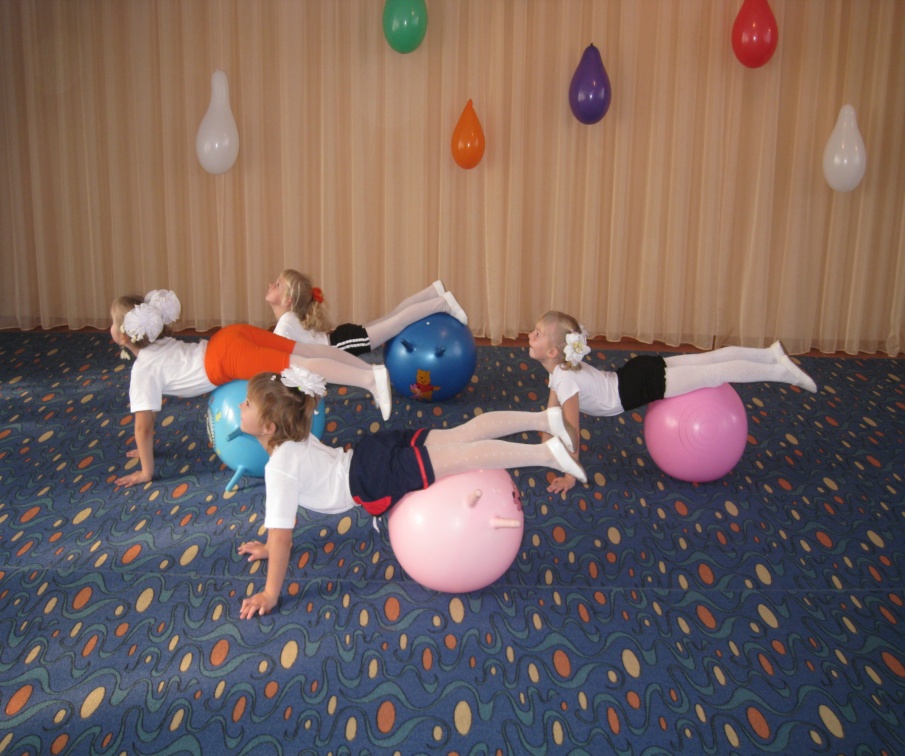 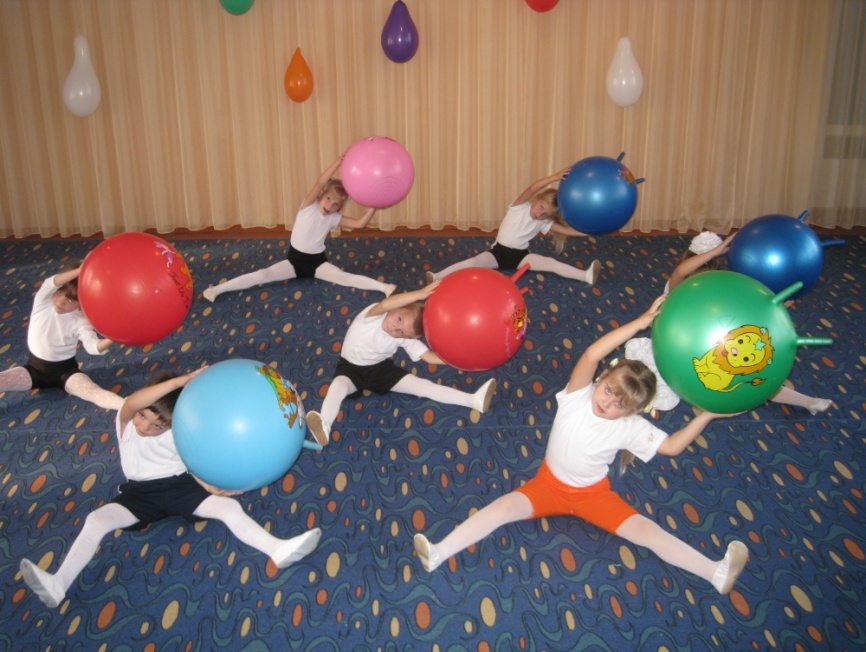 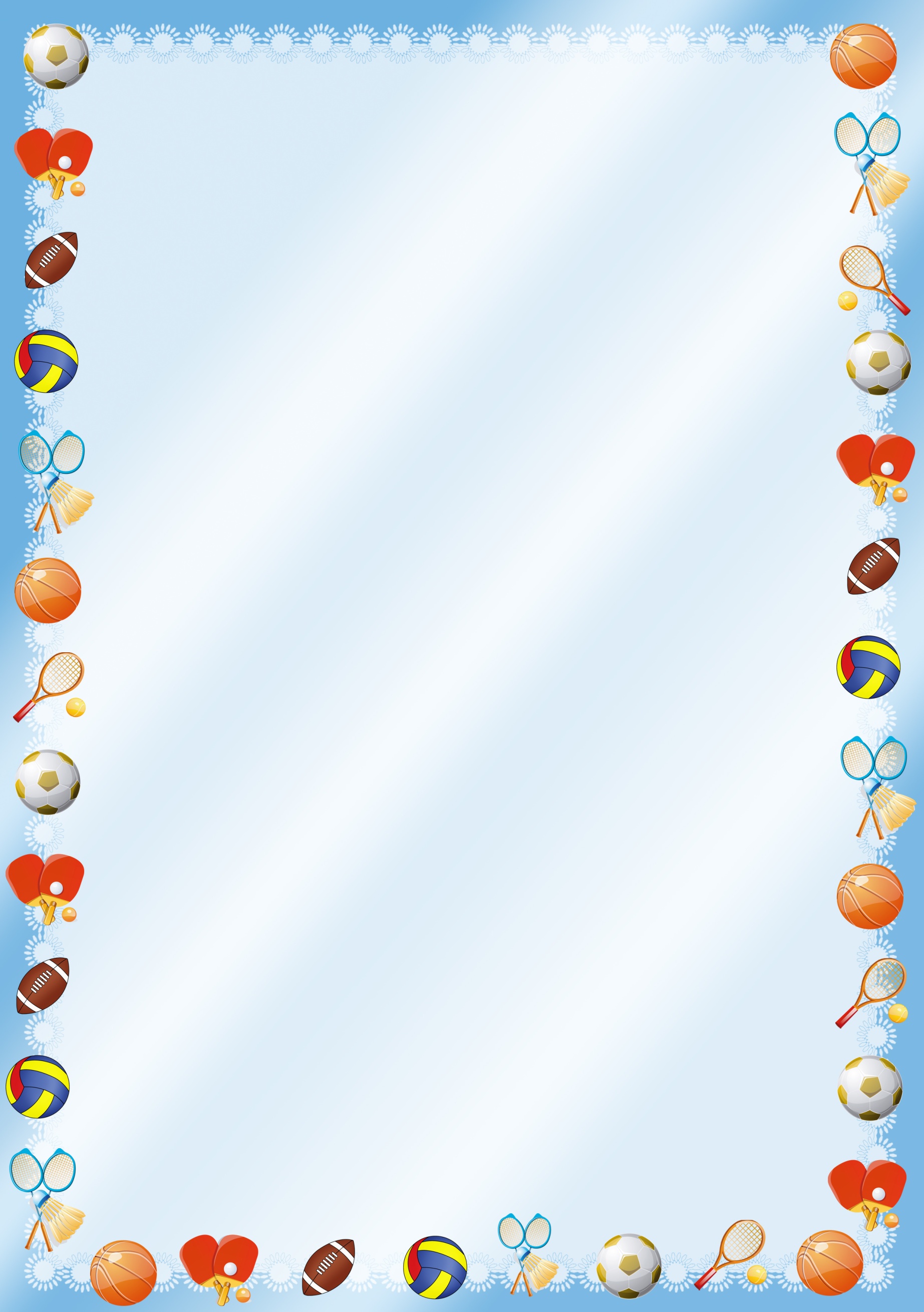 Рефлексотерапія Відповідно до різних частин тіла людини,розрізняють різні види рефлекторної терапії:
Корпоральна - стимуляція біоактивних точок на поверхні тіла;                                                    

       
                 Аурикулотерапія - стимуляція   рефлексогенних точок, розташованих на вушних раковинах;
 
    
                      Краніопунктура (скальптерапія або церебральне голковколювання) - вплив на  енергетичні ділянки в зоні голови;
 
                       Назотерапія - подразнення точок, що знаходяться в області носа;
                  
                     Спондіпотерапія - натиснення на конкретні ділянки в області  хребта;
 
                         Глоссотерапія - стимуляція біоактивних точок на мові;

Педо- і Монатерапія - роздратування  рефлексогенних точок на ступнях ніг і кистях рук
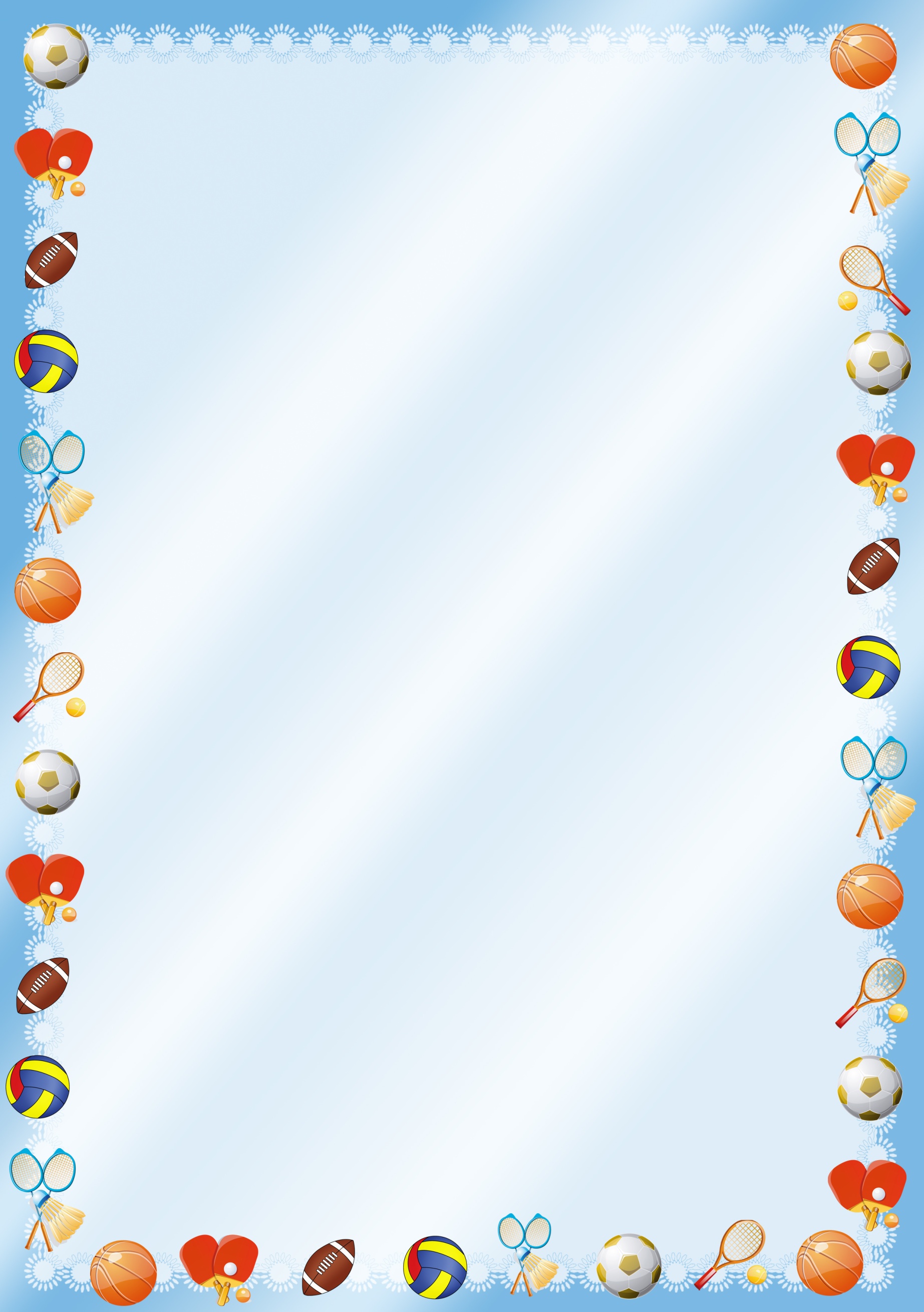 Самомасаж до різних частин тіла
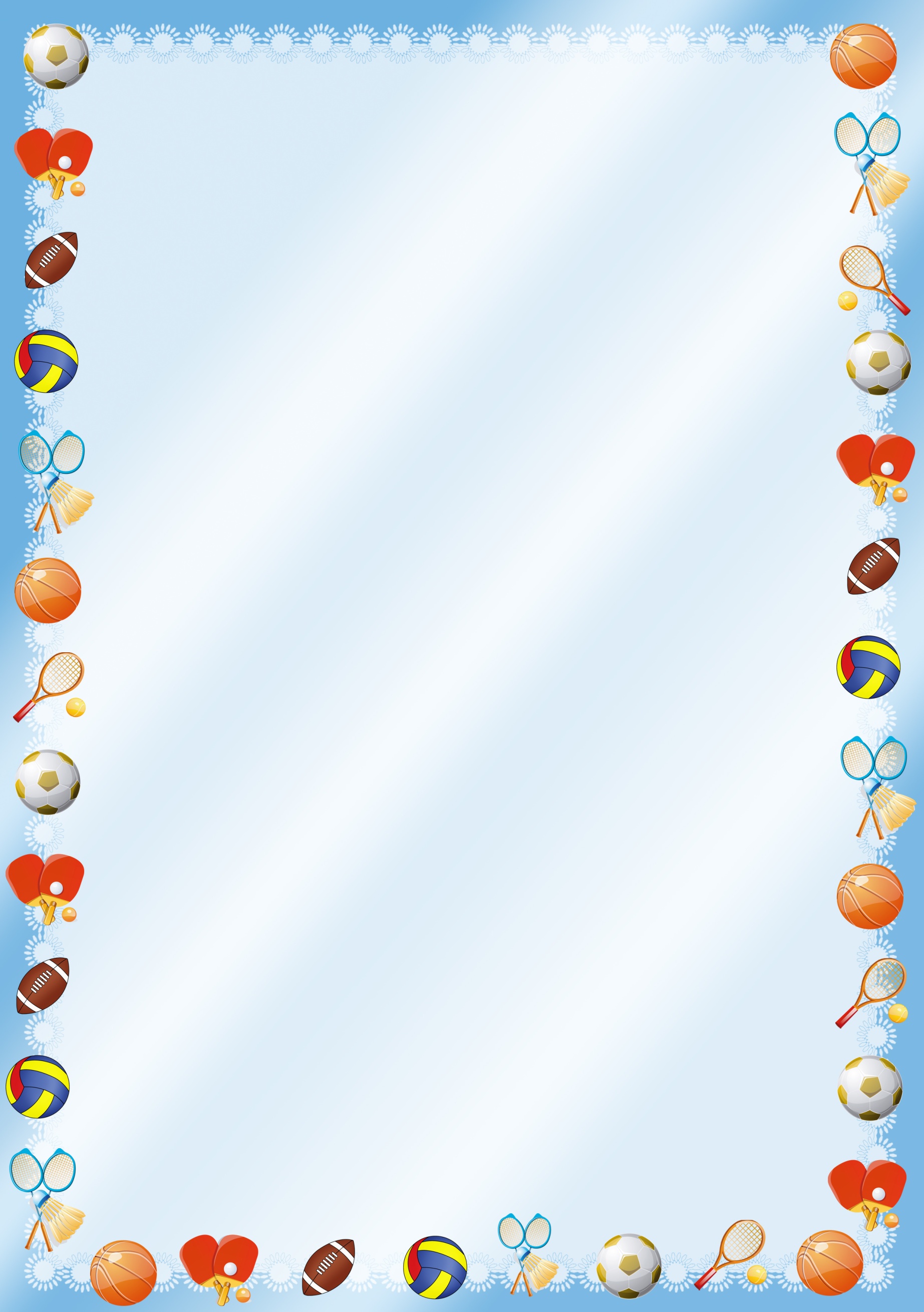 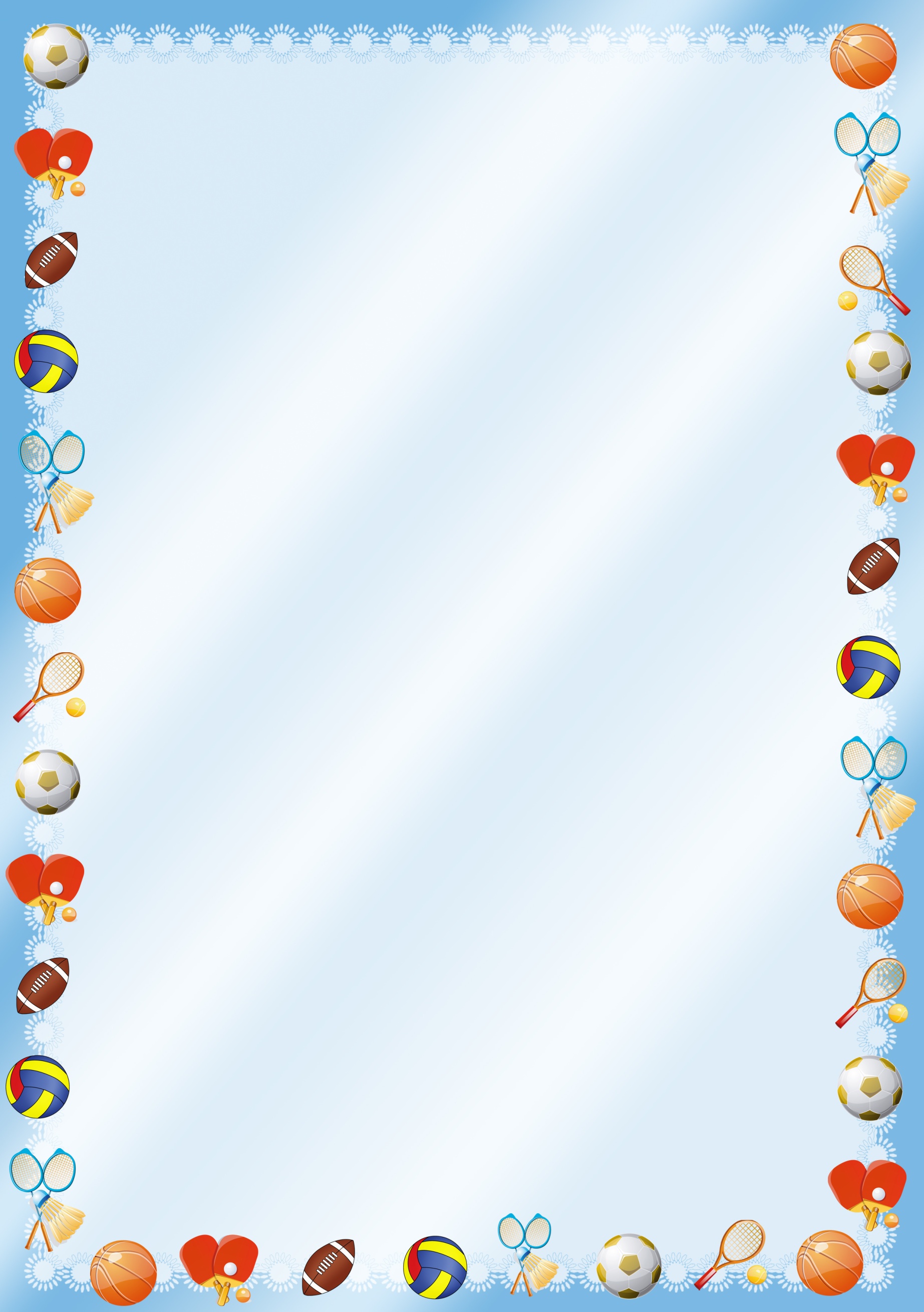 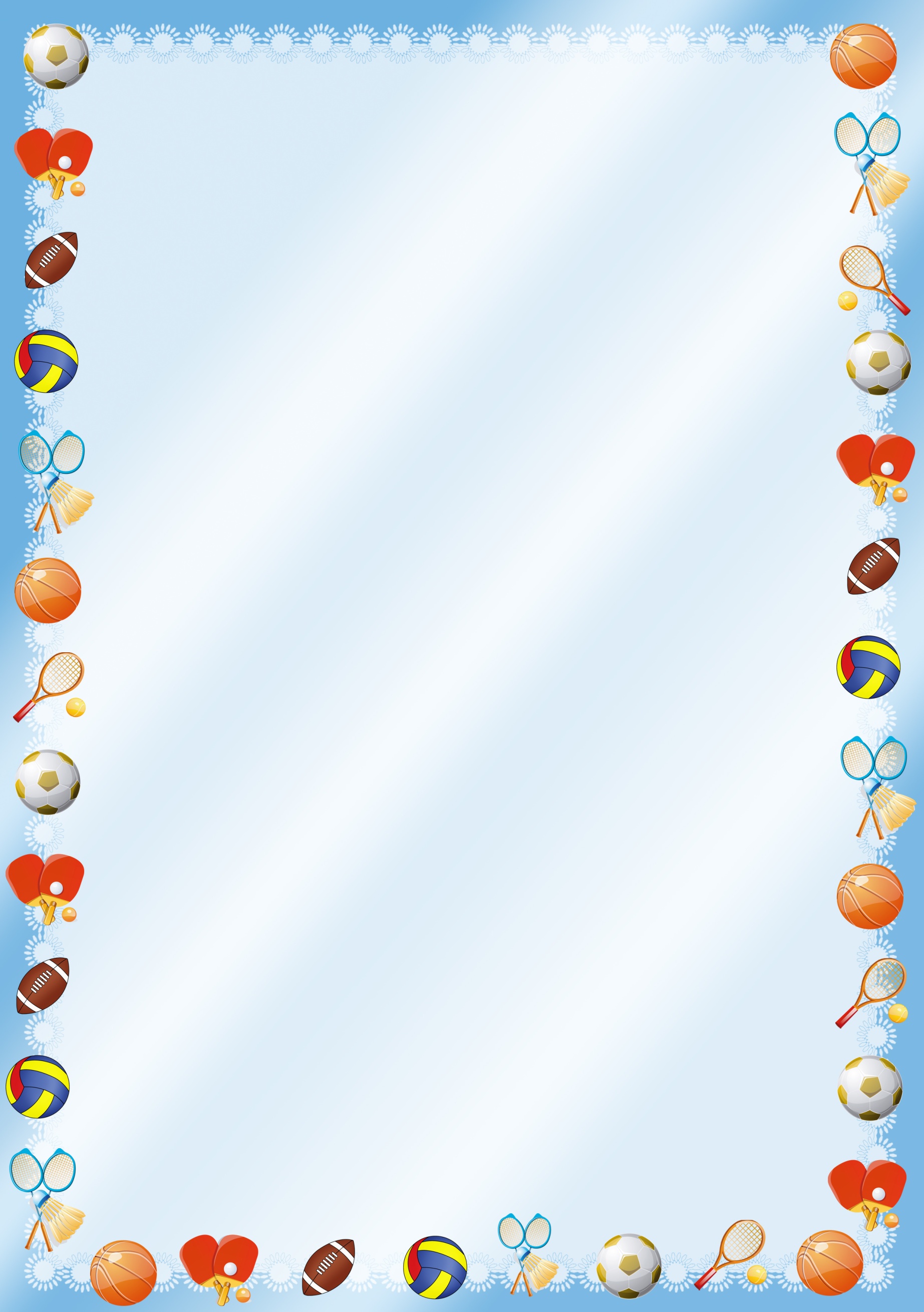 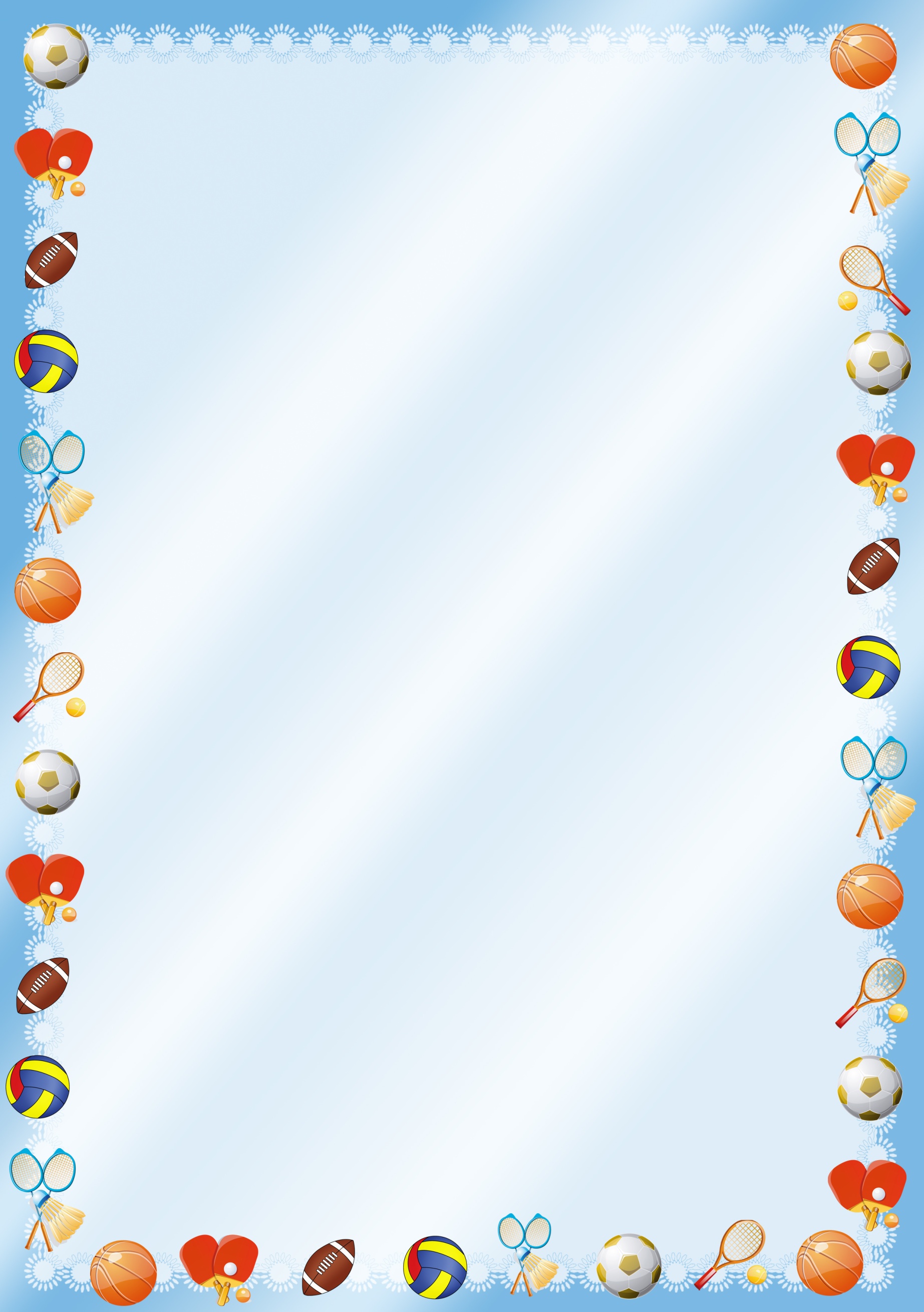 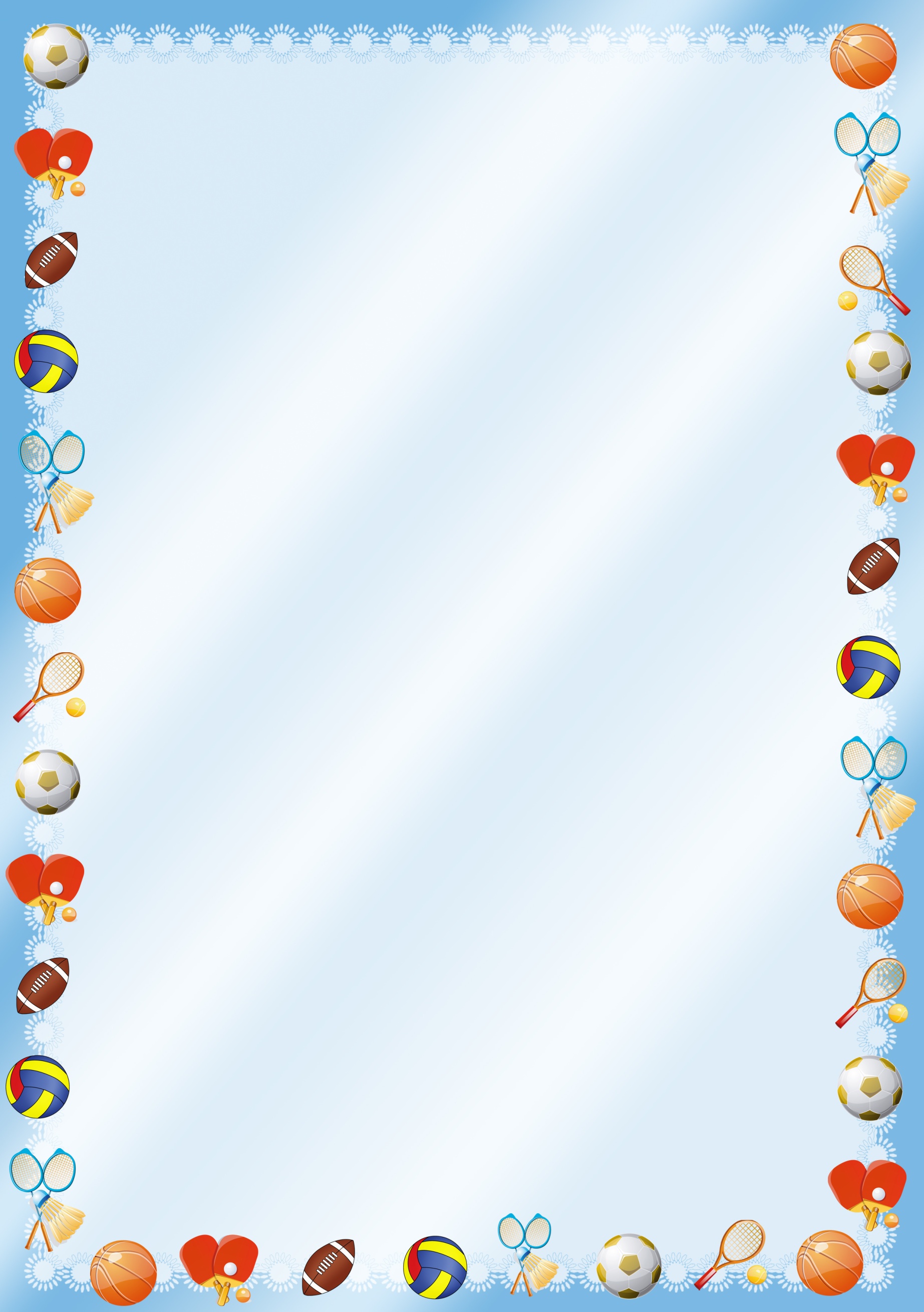 Ритмопластика
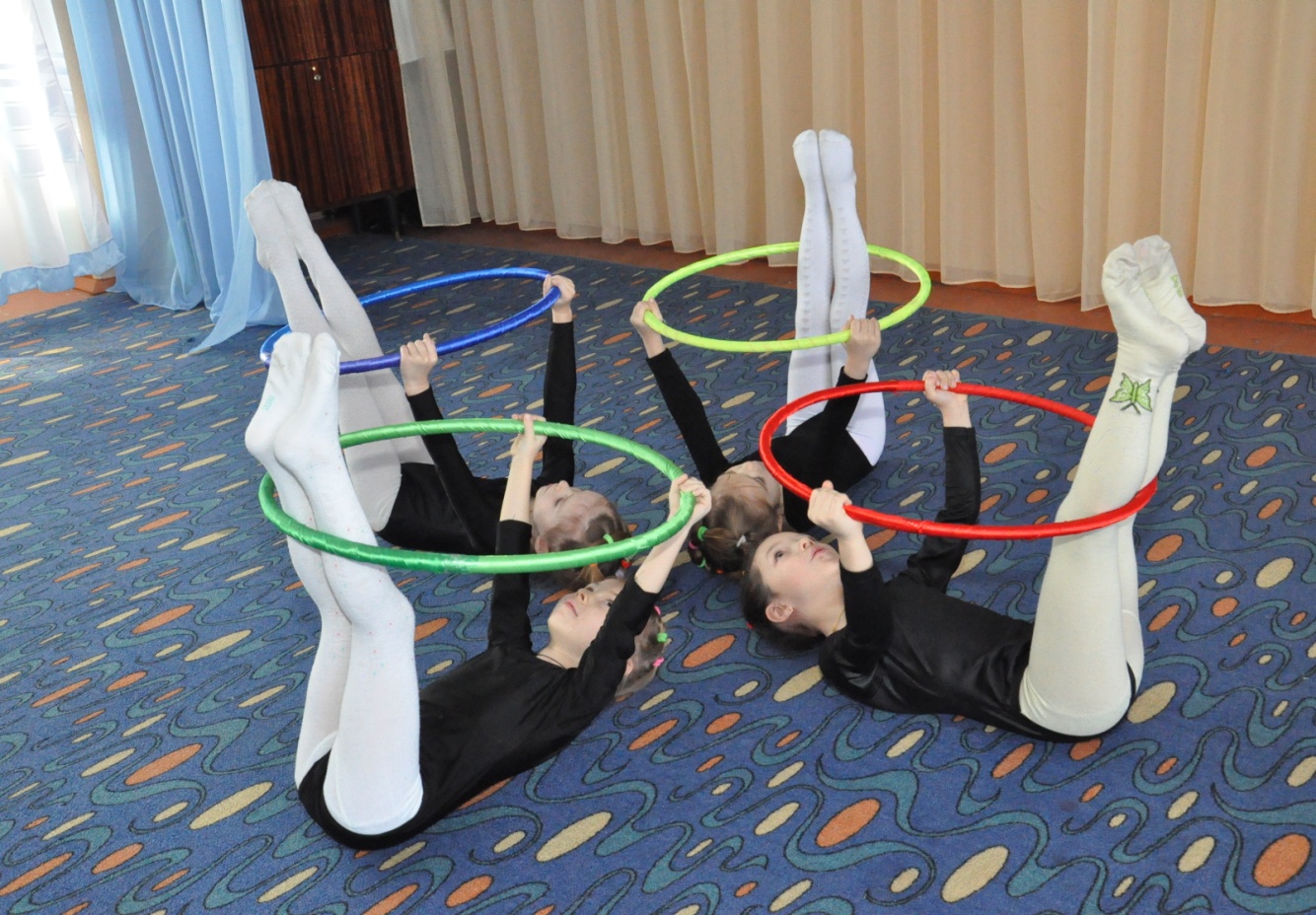 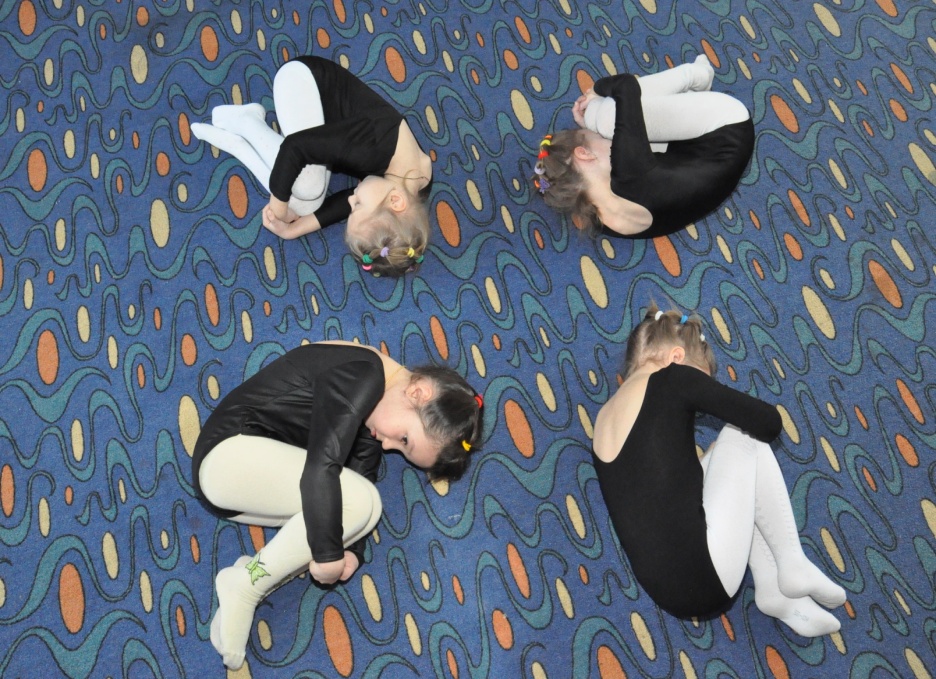 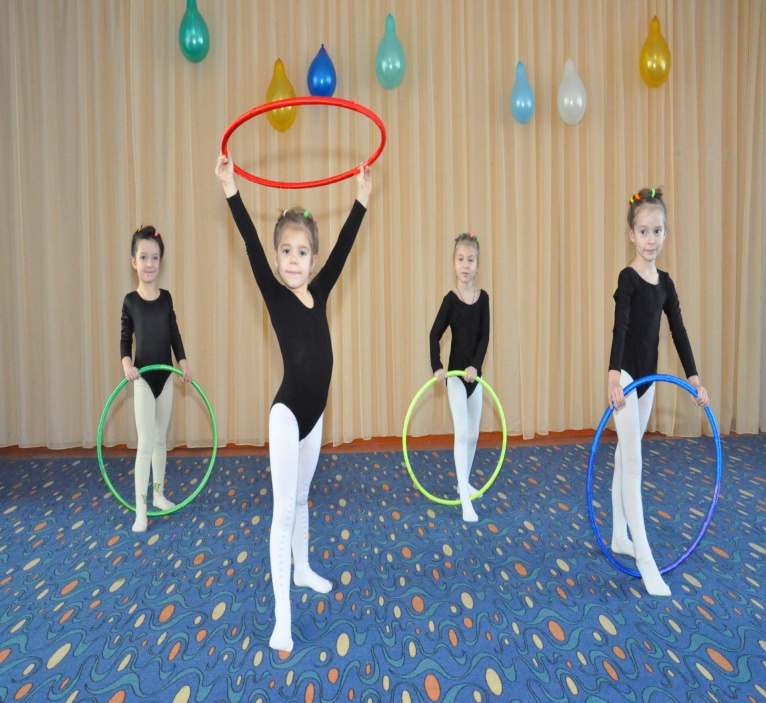 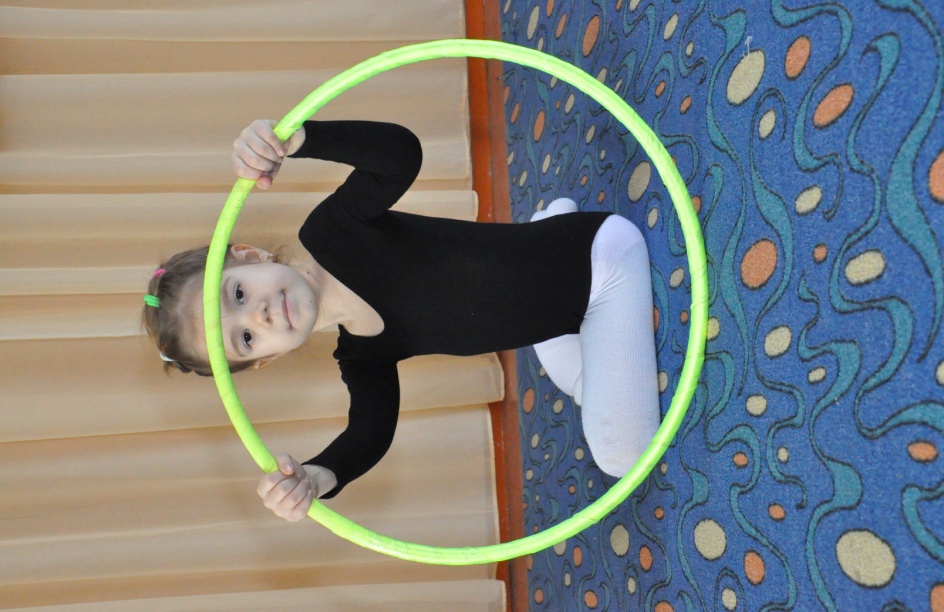 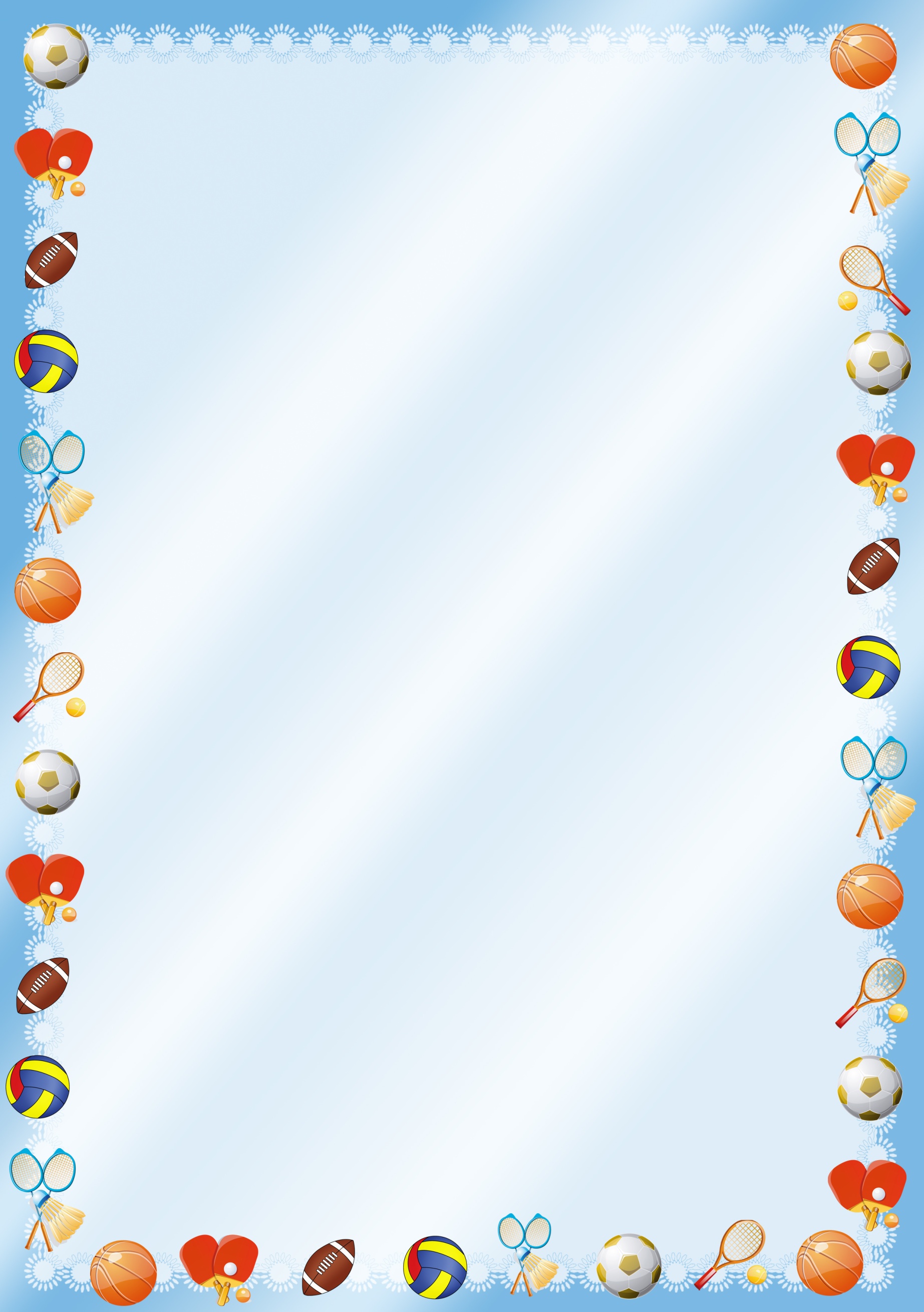 Значення ритмопластики для здоров’я дитини
Зміцнення здоров'я
   

                  Розвиток опорно-рухового апарату
     

                                   Профілактика плоскостопості
     

                                              Формування правильної постави
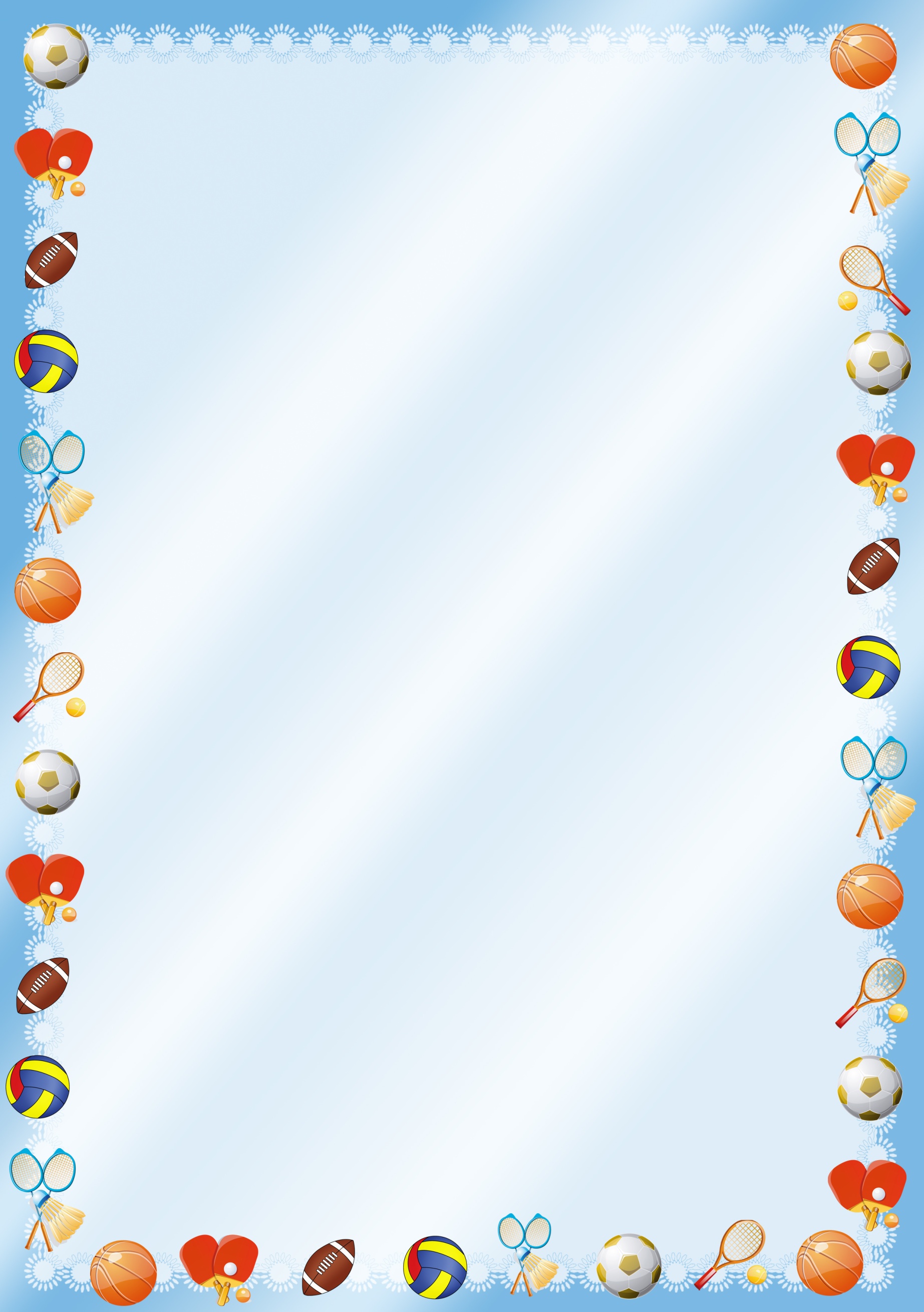 Використання  коригуючих  доріжок
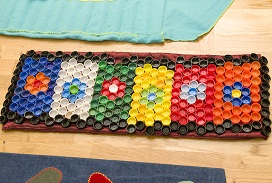 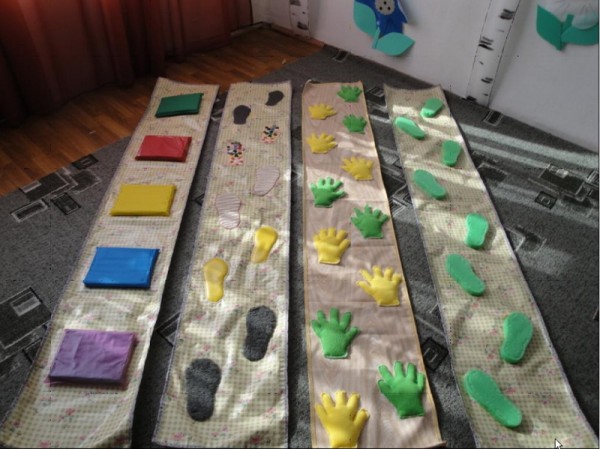 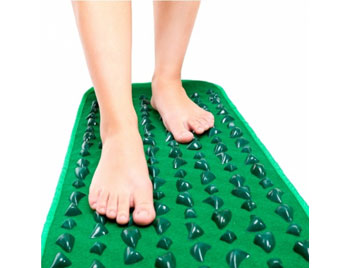 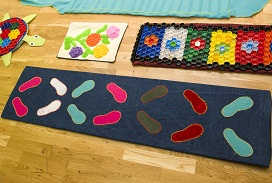 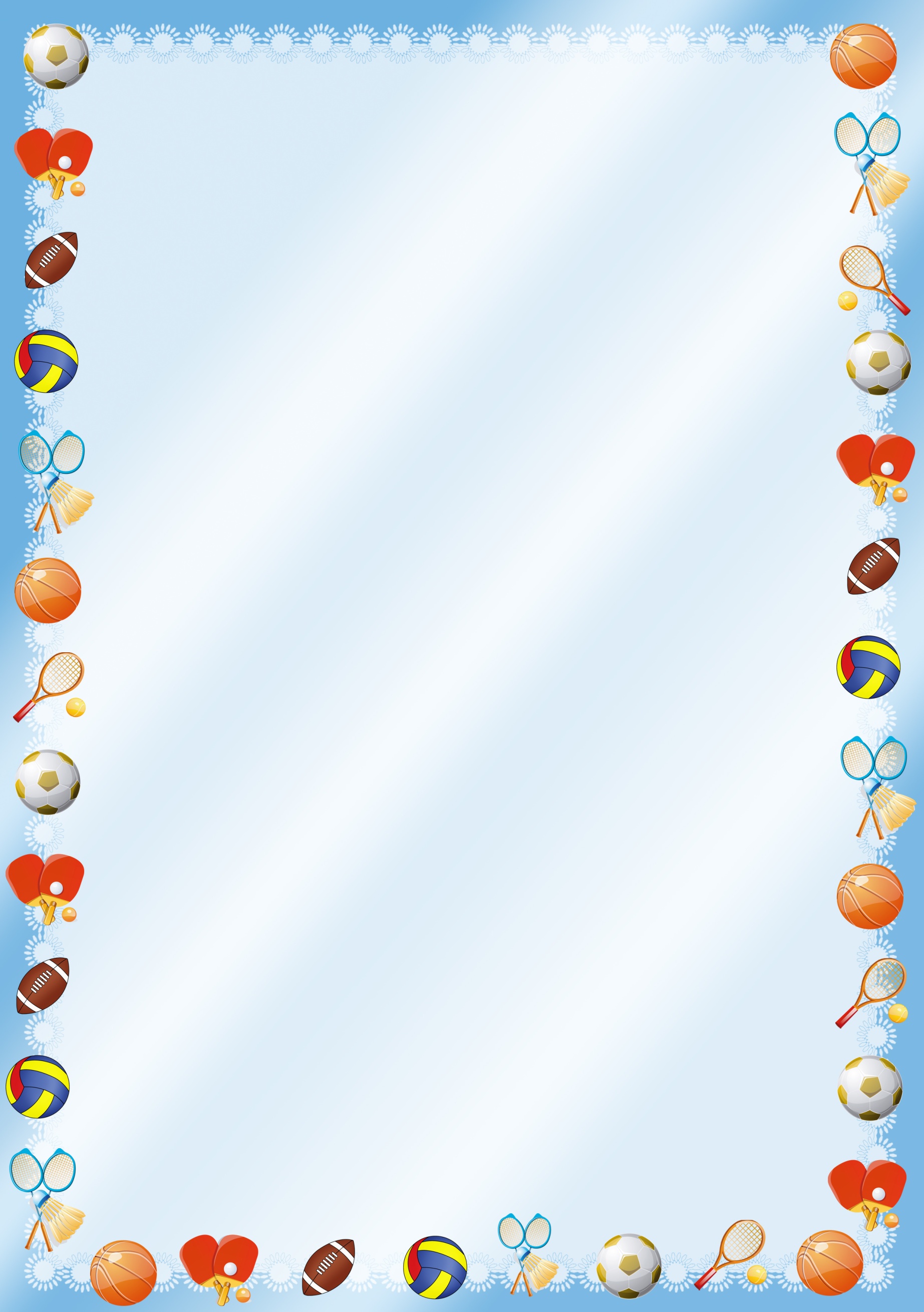 Циклограмафізкультурно-оздоровчої роботи протягом дня
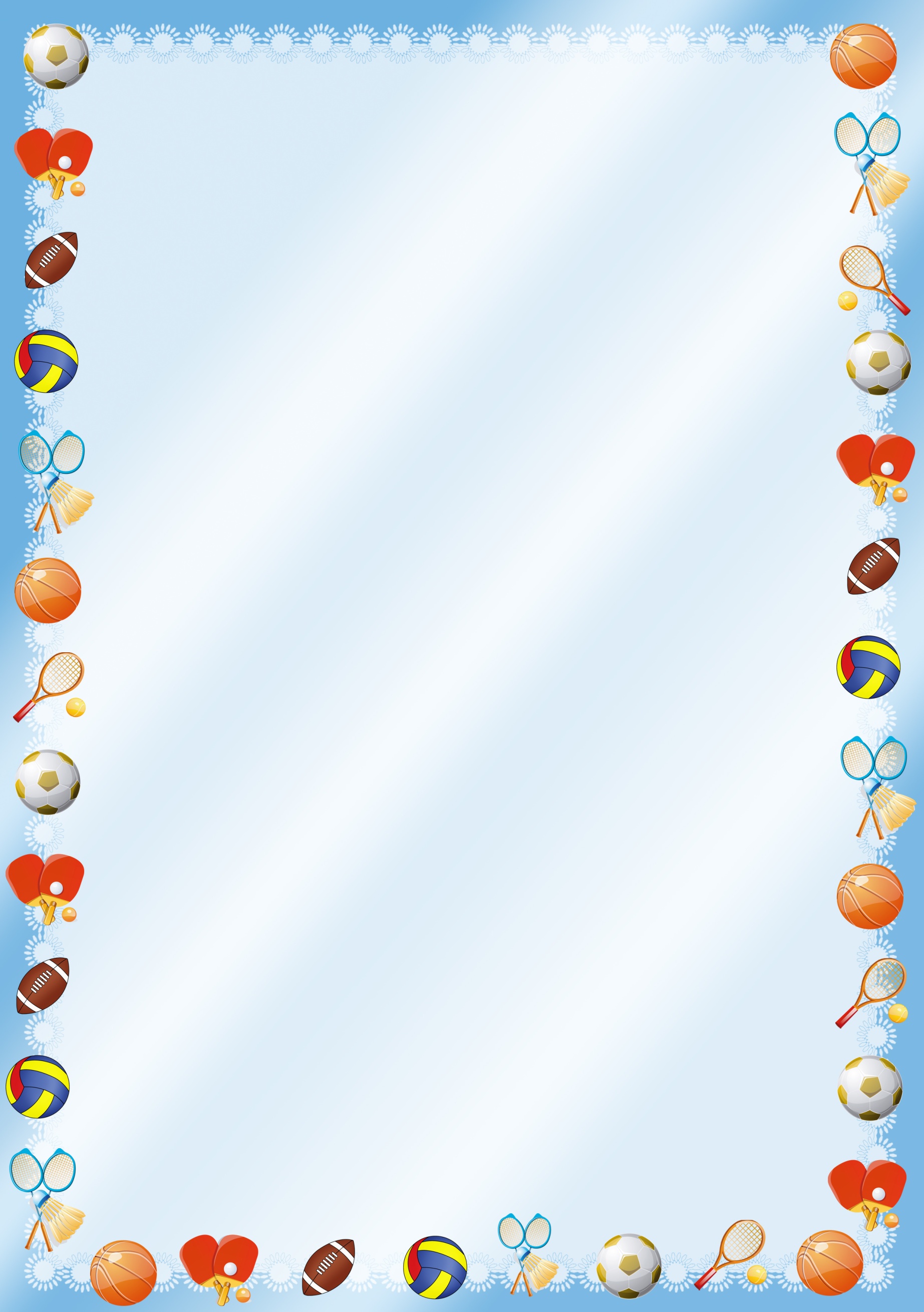